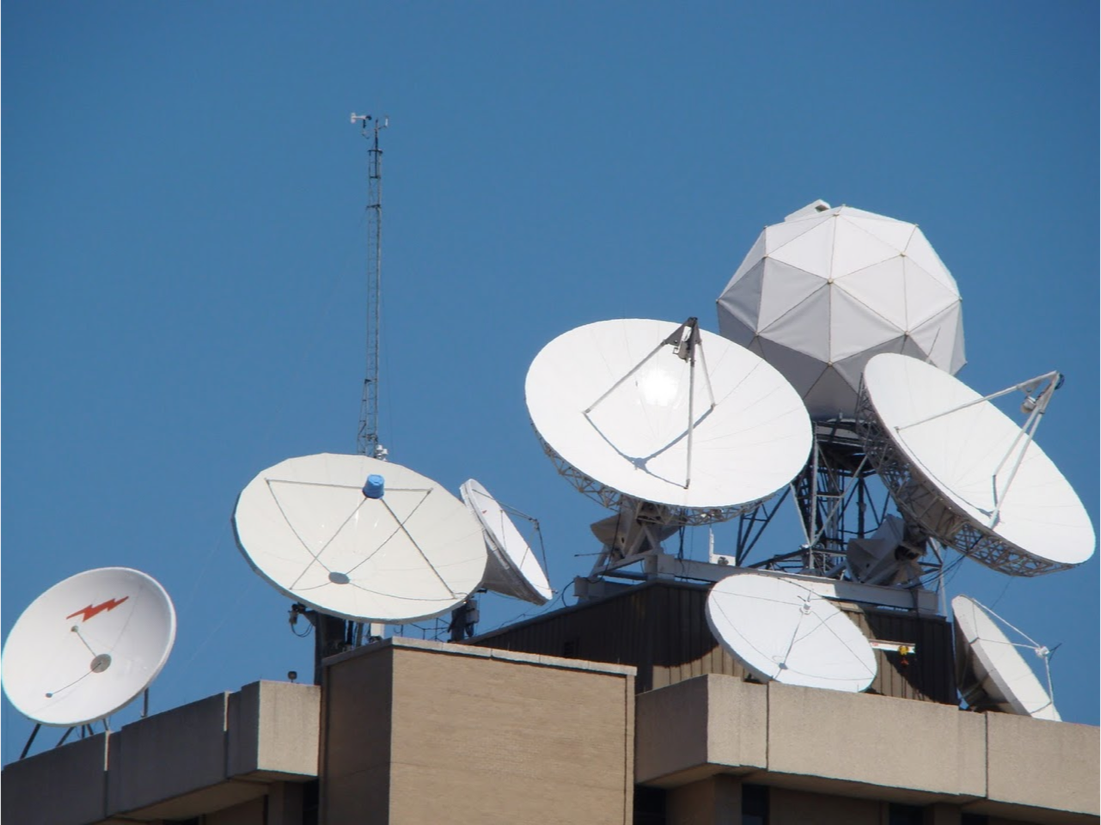 University of Wisconsin SSEC
Datacenter
Satellite Data Services
Jerrold Robaidek
Satellite Data Services Program Manager
McIDAS User’s Group Meeting May 22-24, 2018
SSEC Satellite Data ServicesUpdate
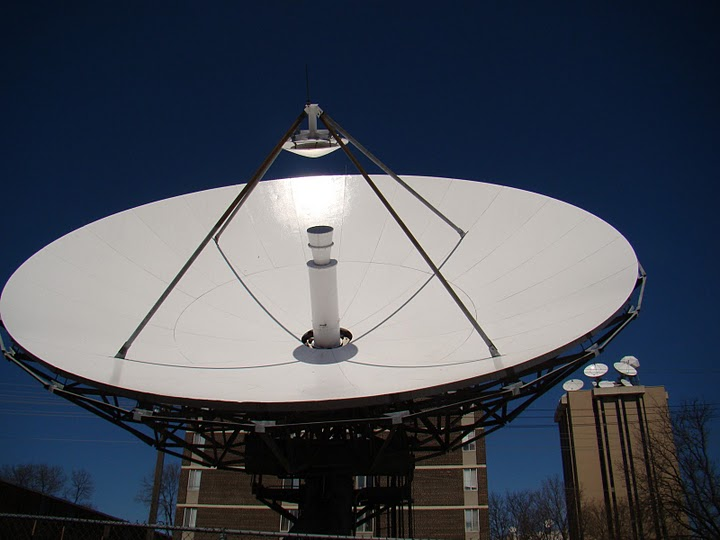 SDS Status
SDS Projects
SSEC SDS
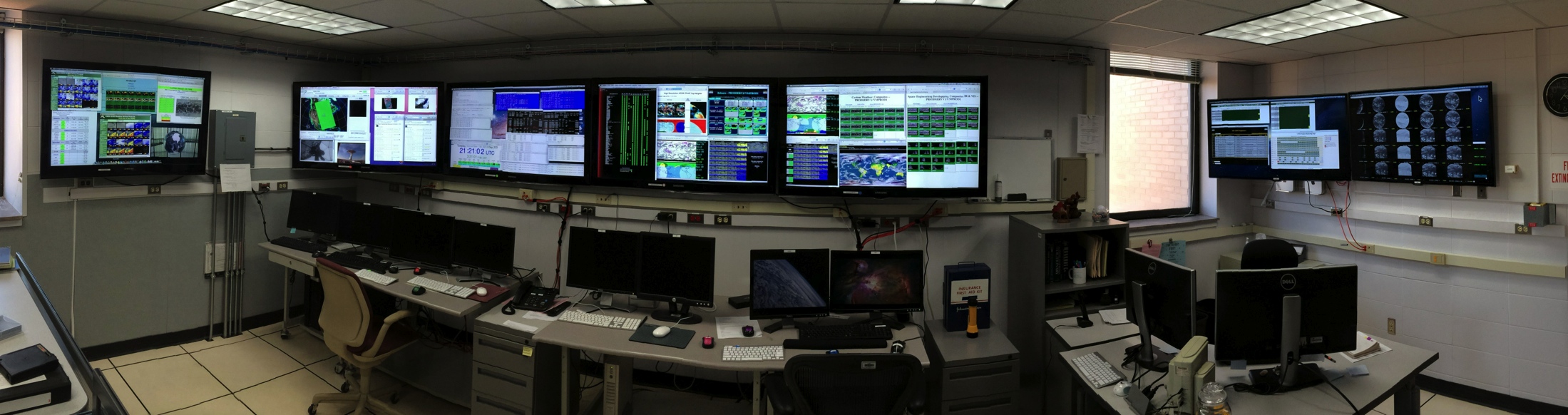 Staffed M-F , 7:30 AM  - 11:00 pm Central time.
4 Student QC assistants/programmers (2nd shift)
2 FTE ~100% time
Computer Operator (1st shift)
Computer Operator (1st shift)
5 FTE ~portions of their time 
Program Manager
System Programmer
DataBase/Web  Programmer
Research Specialist (PM assistant)
Antenna/Communication technician
SSEC SDS
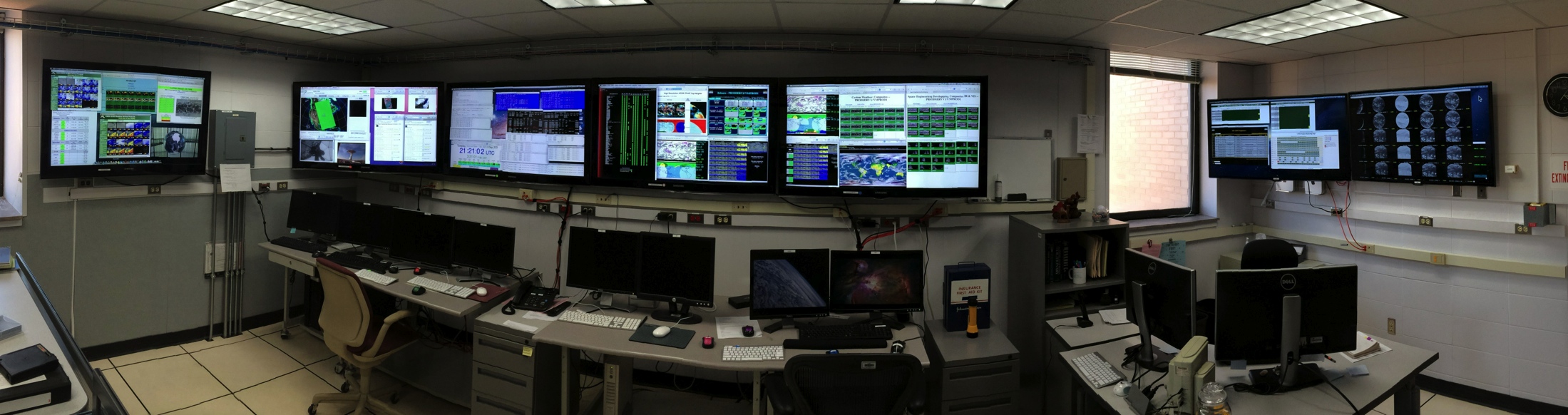 Staffed M-F , 7:30 AM  - 11:00 pm Central time.
Ops, QC, Programing
Rosie Spangler, Douglas Ratcliff
QC, Ops, Inventory/Archive, Contracts
Nancy Troxel-Hoehn
Programmer, UI, DataBase
Clayton Suplinski
Programing, Product Generation, AMQP
Rick Kohrs
System Programing, Ingestors
Dan Forrest
Antennas
Istvan Bocsi
Data Center Facilities
Over 2100 ft.
The Data Center’s disk storage exceed 12-18 PBs.
The entire room is on four 72 KW UPSs, of which, about 200+ KW are in use. Non UPS power usage is ~17 KW.  An additional 72 KW UPS for a smaller 5th floor computer room  
Cooling provided by campus chilled water and outside air in the winter.   Racks are cooled by 16 in row APC coolers.
Gigabit and 10 Gigabit network (also 100 MB admin network, 40 Gigabit InfiniBand).
Antennas @ SSEC
C-Band
11 meter heated (87° West – SES-2, POES Wallops Relay, MSG)
6.3 meter heated (101° West – SES-1, POES Fairbanks Relay)
4.5 meter (101° West – SES-1, Noaaport)
3.7 meter GEONETcast (58º West INTELSAT 21)
 L-Band
7.3 meter (75° West –GOES-East Primary/GOES-16)
7.3 meter (89.5° West –GOES-West Primary/GOES-17)
4.6 meter (135° West –GOES-West Primary)
4.5 meter (135° West –GOES-East auto tracking)
X-Band
4.4 meter (Tracking – EOS)

X/L Band
2.4 meter (Tracking – Suomi NPP, EOS, Metop A&B, NOAA-18, 19 and FY3)
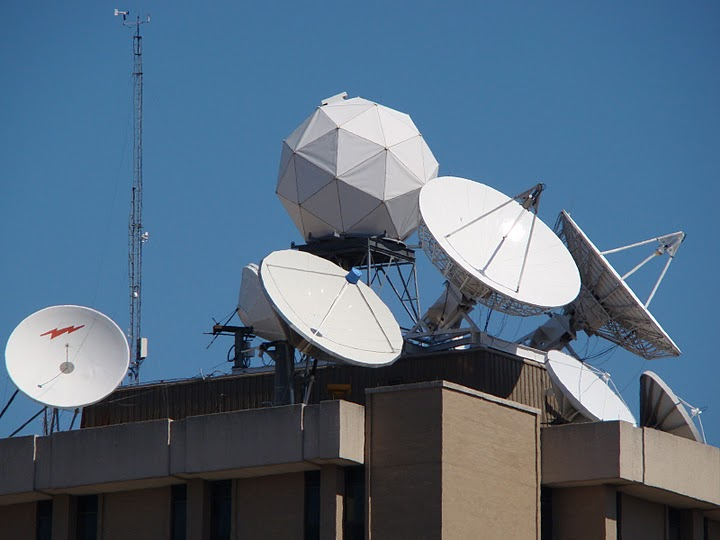 UW SSEC    SDS Antennas Remotely Managed
X/L Band
Honolulu Community College
Atlantic Oceanographic & Met Lab , Miami, FL
University of Puerto Rico
Guam
All are 2.4 m used for Tracking – Aqua, Terra, Suomi NPP, EOS, Metop A&B, NOAA-18, 19, NOAA-20 and FY3
Supports
NOAA NWS NCEP
Eumetcast
GTS
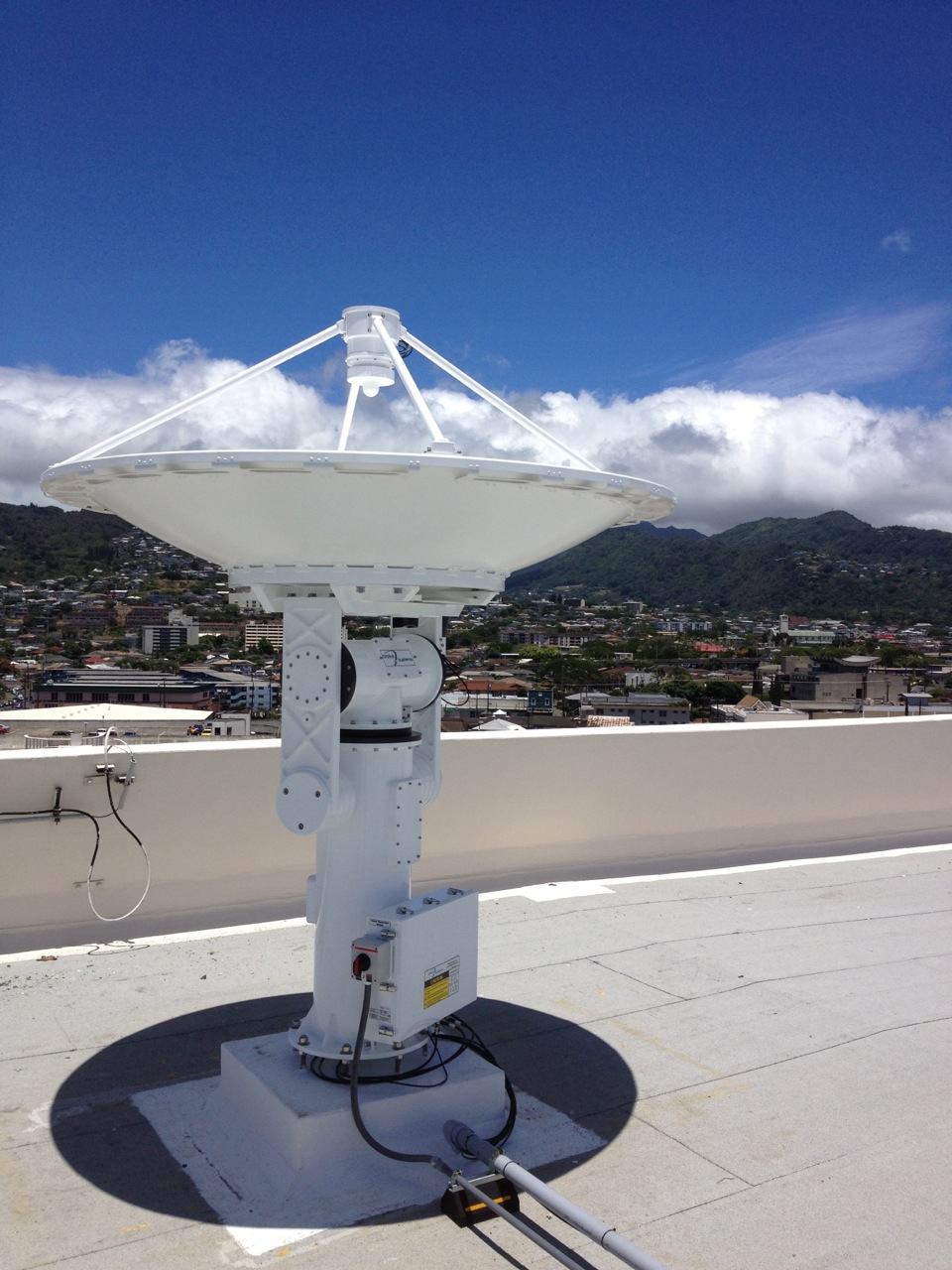 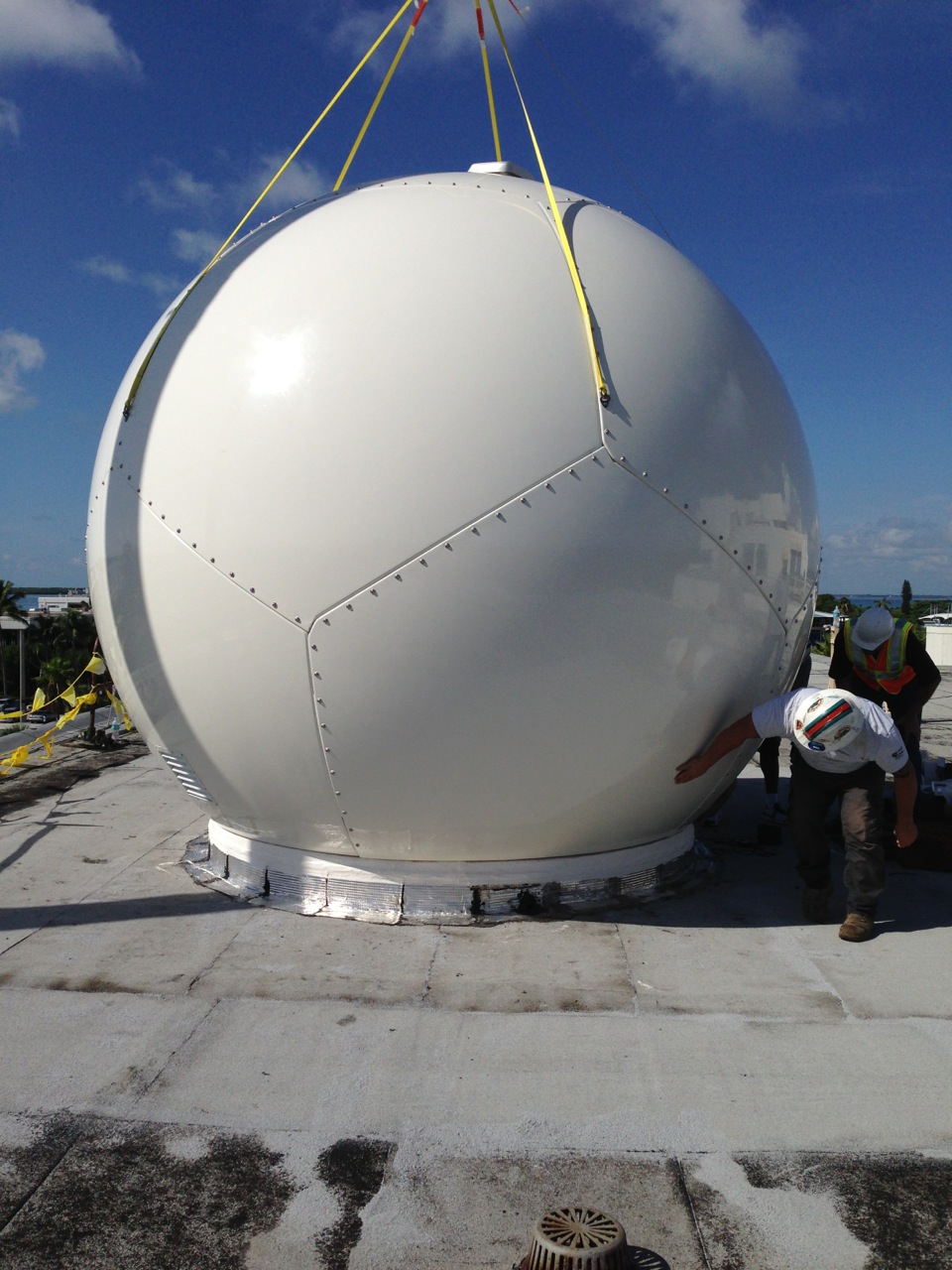 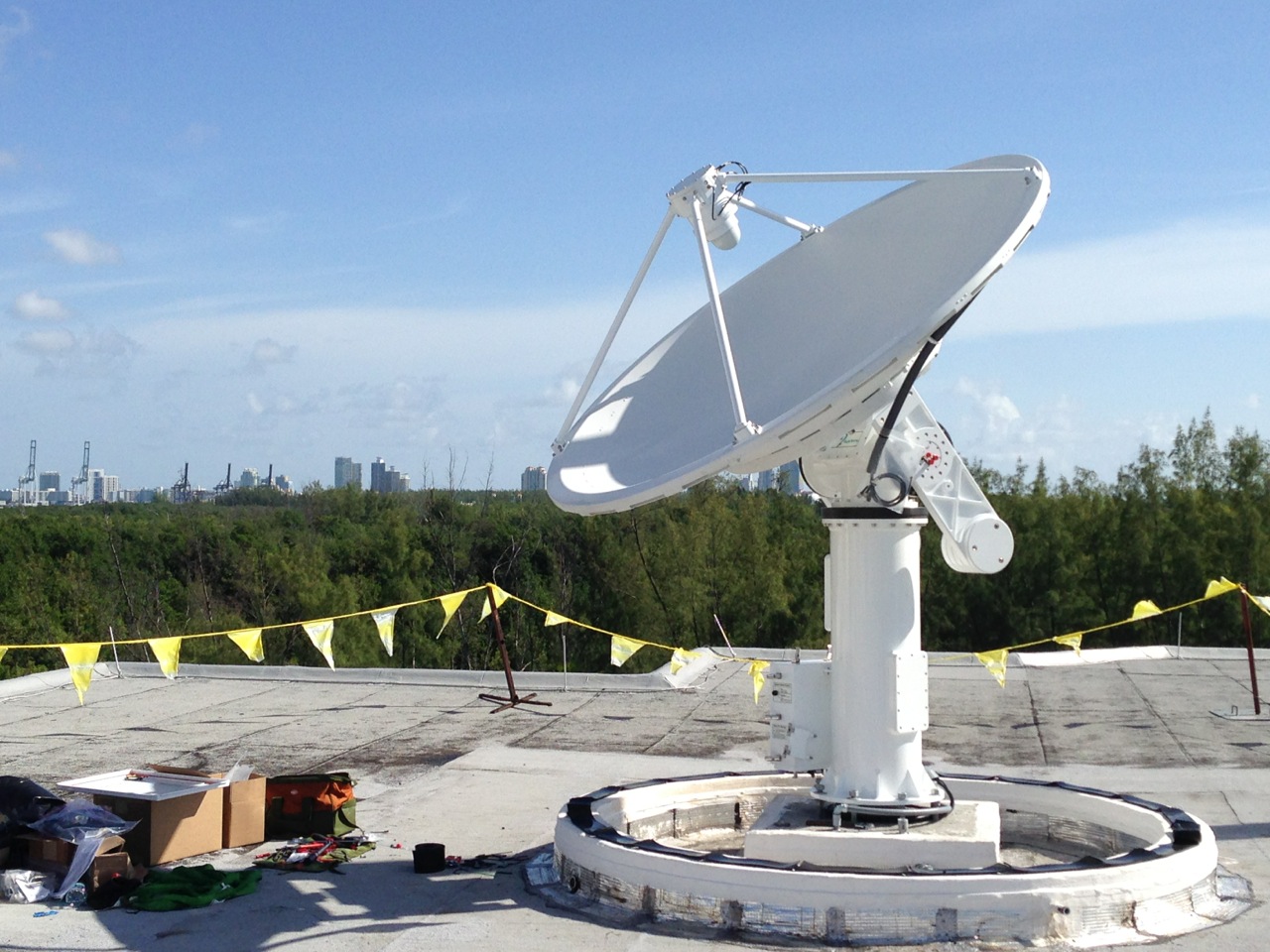 Data Distribution
Realtime
McIDAS   ADDE  (Abstract Data Distribution Environment)
ftp
http
Ldm
Direct access via mount
WMS (Web map service)
Archive
ADDE
Direct Access (in-house only)
WMS (experimental)
McFETCH
THREDDS
Real-time Data
The SSEC Data Center receives data from 9-12 different geostationary satellites and 12 different polar orbiting satellites.  Most data are available in near real-time via ADDE.  Other methods of data access are available upon request.
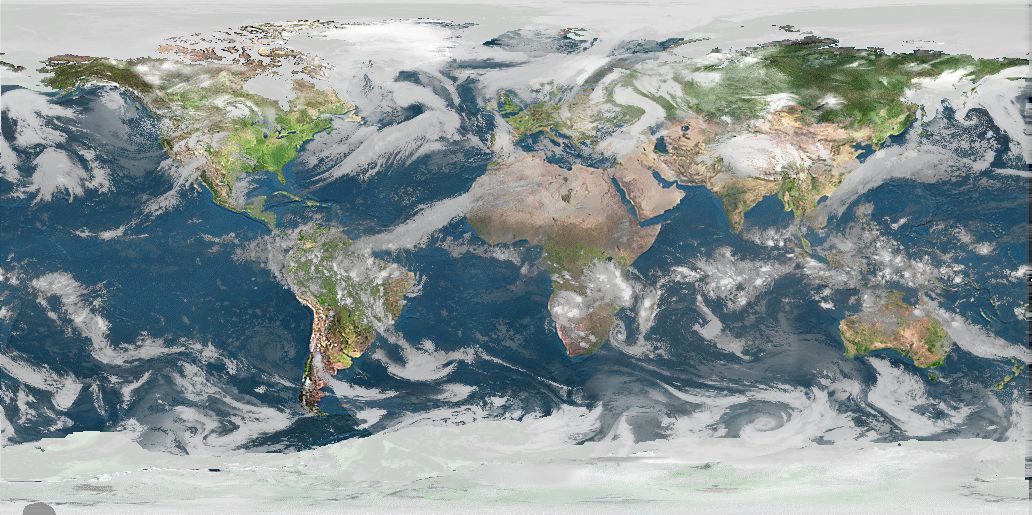 Geostationary Satellites received
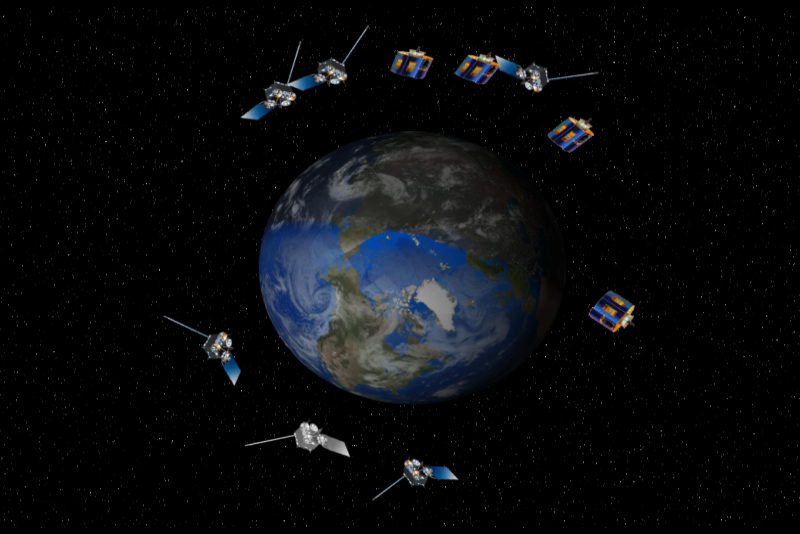 GOES-16 -East (75.2°W)
GOES-15 -West(135°W)
GOES-14 -Test (105°W)  (not currently sending)
GOES-17 -Test (89.5°W)
Meteosat-11 (0ºE)
Meteosat-8 (near 41.5°E)
COMS (128ºE)
FY-2E (86°E) 
FY-2G (105° E)
Himawari-8 (140° E)
Kalpana(74° E)
INSAT-3D(83° E)
Geostationary Satellites Received at UW SSEC in 2016
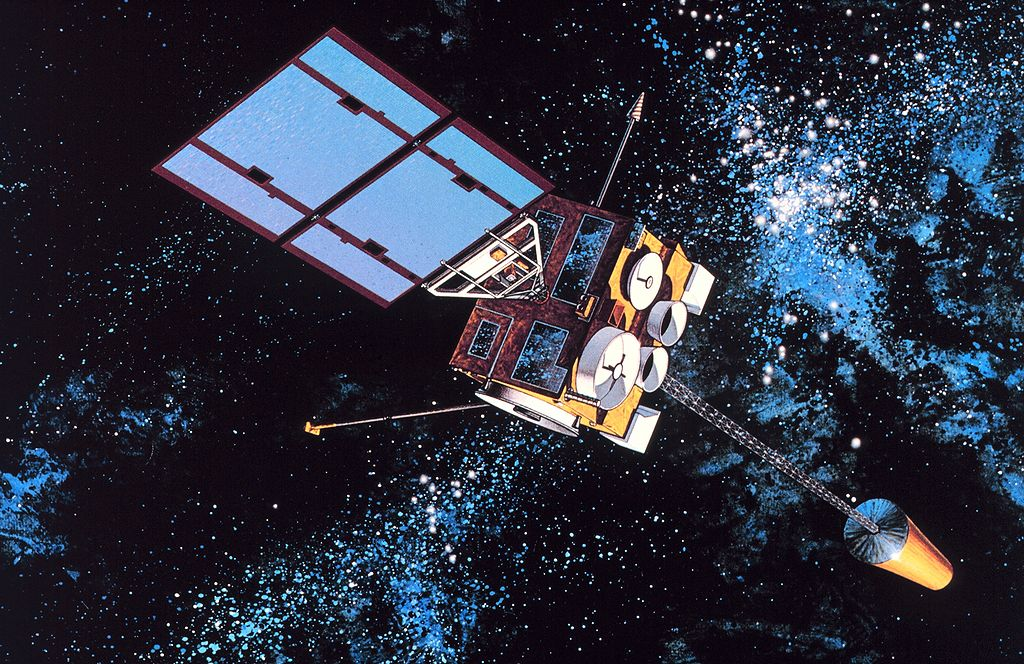 Polar Satellites received
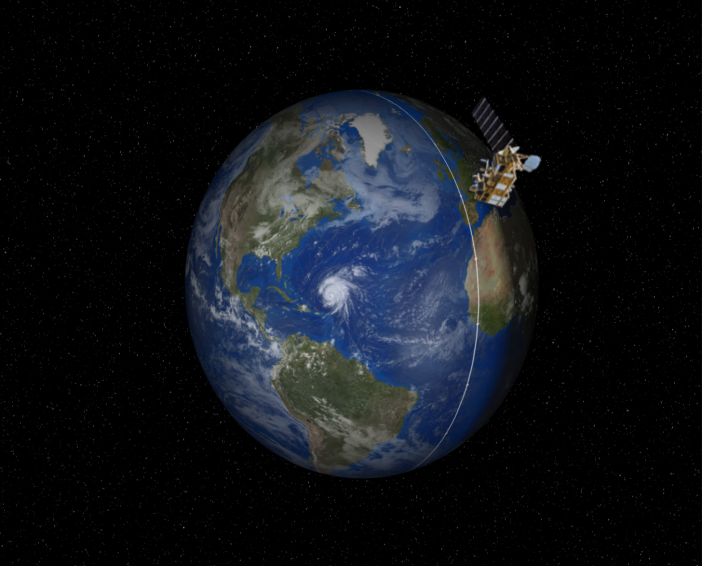 NOAA-15
NOAA-18
NOAA-19
NOAA-20 (JPSS-1)
METOP-A
METOP-B
Aqua
Terra
Suomi-NPP
Landsat-8 (RE only)
FY-3B
FY-3C
GCOM-W1
12
Polar Satellites Received at UW SSEC in 2018
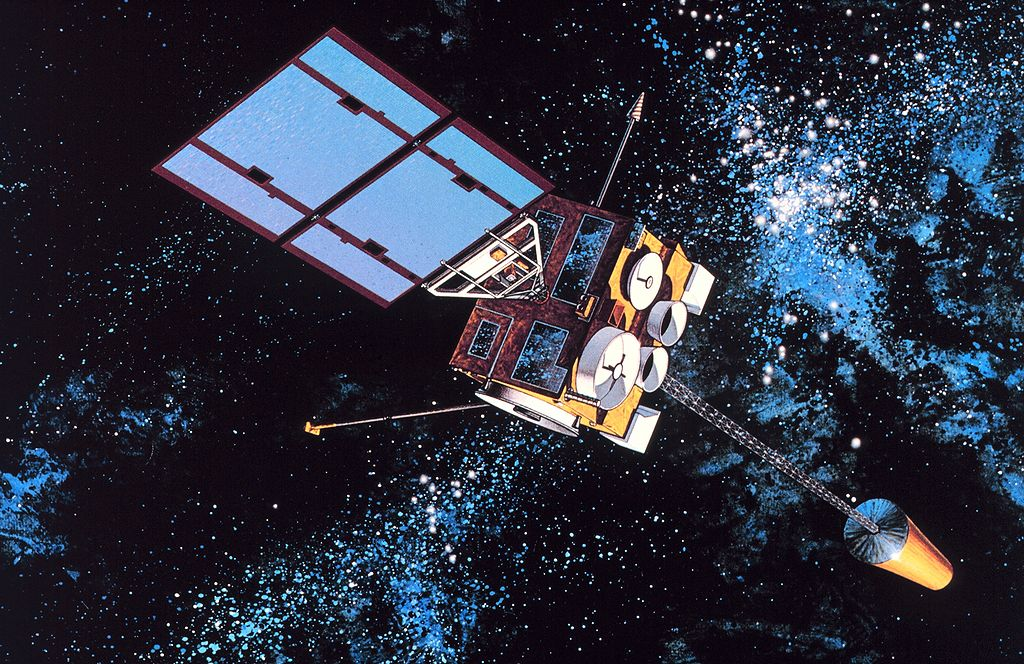 Non-Satellite data
NOAAport
Text/Point
Model Grids
Radar
Archive Data
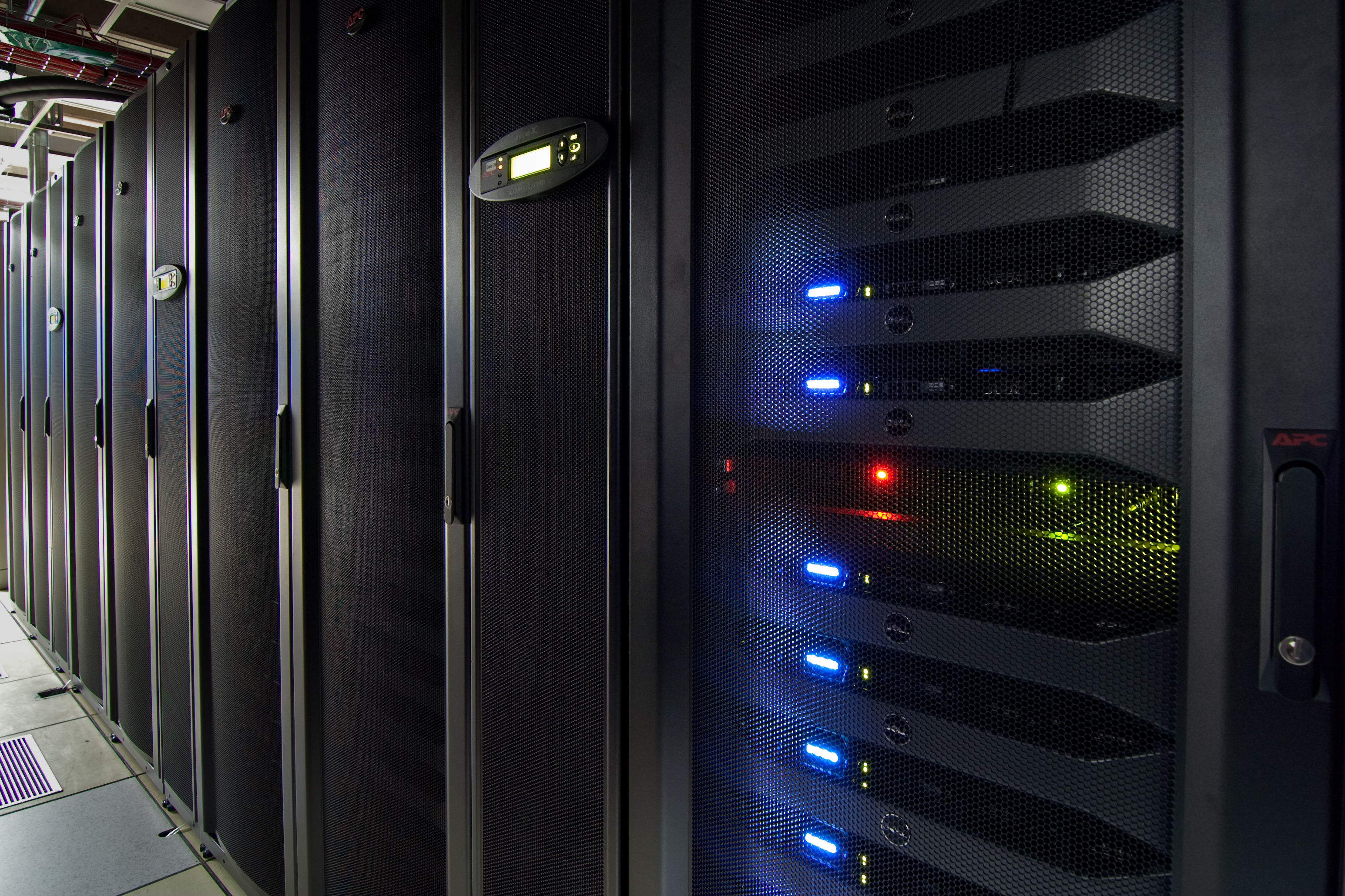 As of May 2018, over 1,400 TBs online.  

Grows approximately about ~350+ TB/year
US Geostationary Satellites
GOES-8 through GOES-17 (1994-Present) (East, West , South America and test)
GOES-1 through GOES-7 (1978-1996)
SMS-1&2 (1978-1981)
Archive Data
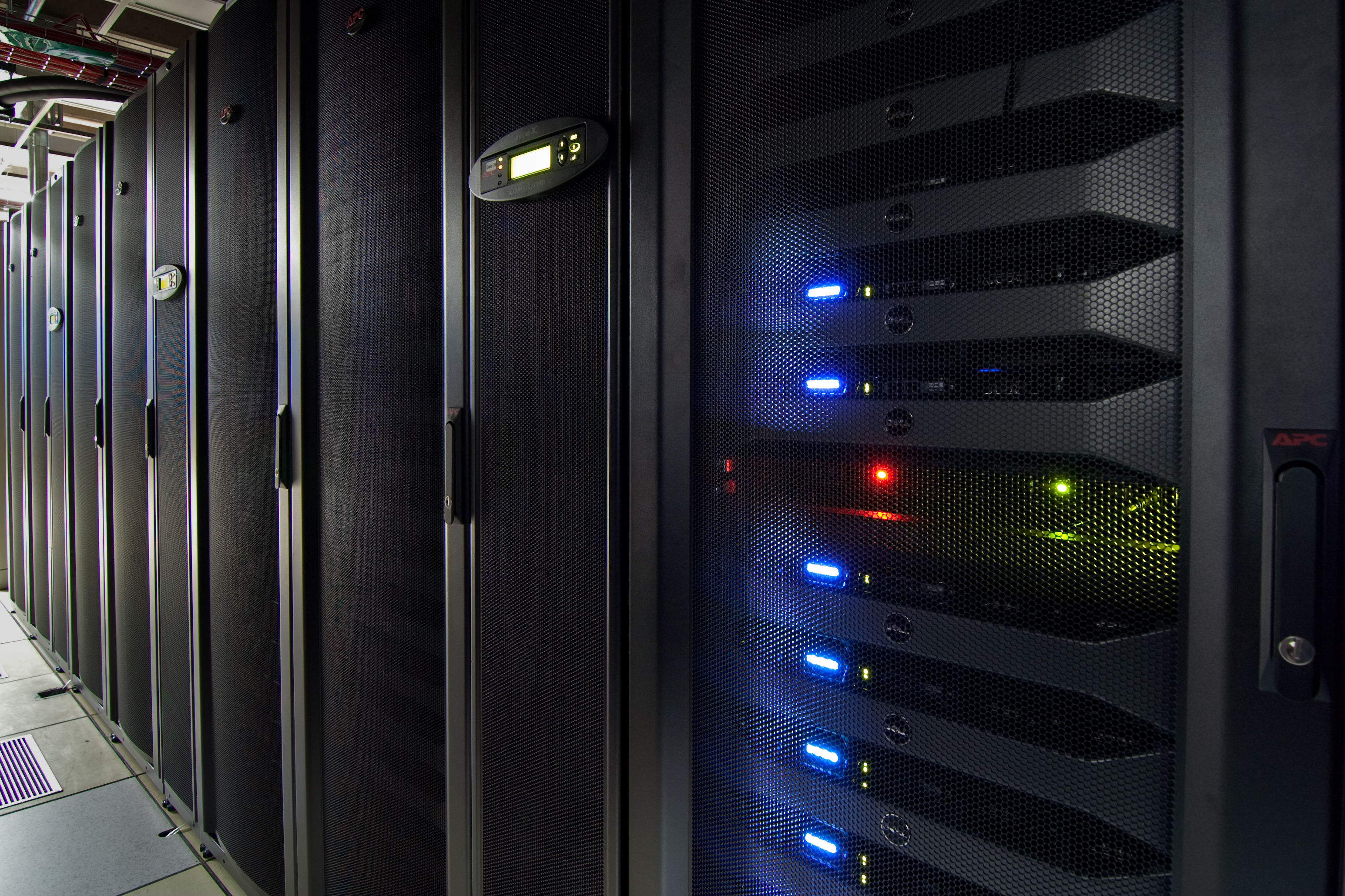 International Geostationary Satellites
GMS/MTSAT (1998-2015)
Meteosat/Meteosat IODC (1998-Present)
Meteosat-1 FGGE (1978-1979)
FY2 (2004-Present)
Kalpana (2005-2017)
Insat-3D (June 2014-2017)
COMS (June 2012 – Present)
Himawari-8 (March 2015 – Present)
Archive Data
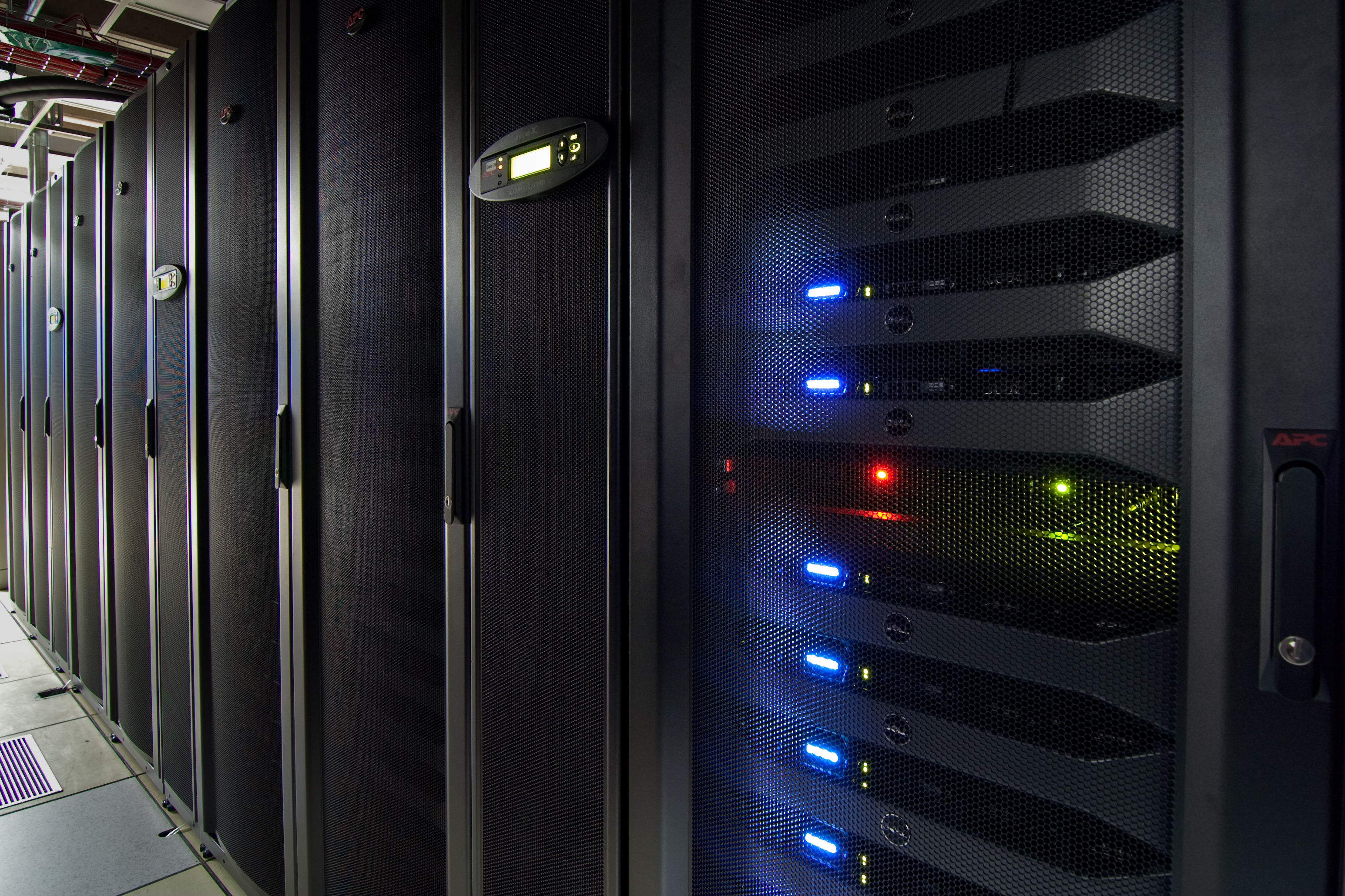 NOAAPORT/Conventional Data
Model Output (1996-Present)*
In situ Point Observations (1976-Present)
Other SDS Projects
McFETCH Satellite Data Server
Dave Parker, Dave Santek, Bill Bellon, Clayton Suplinski, Rick Kohrs, Jerry Robaidek
McFETCH Satellite Data Server
Multi-format client-agnostic File Extraction Through Contextual HTTP
Allows access to ADDE archive servers 
Heavily dependent on McIDAS-X
Outputs all formats McIDAS-X can plus others
McFETCH Satellite Data Server
Output formats:
McFETCH Satellite Data Server
Access via HTTPS
Any client that can request a URL, can access, subset, and remap satellite data from an ADDE server
Integrated with inventory
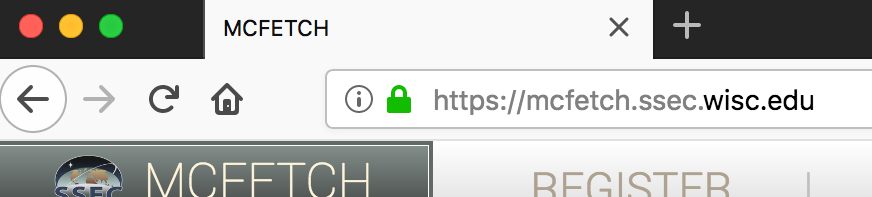 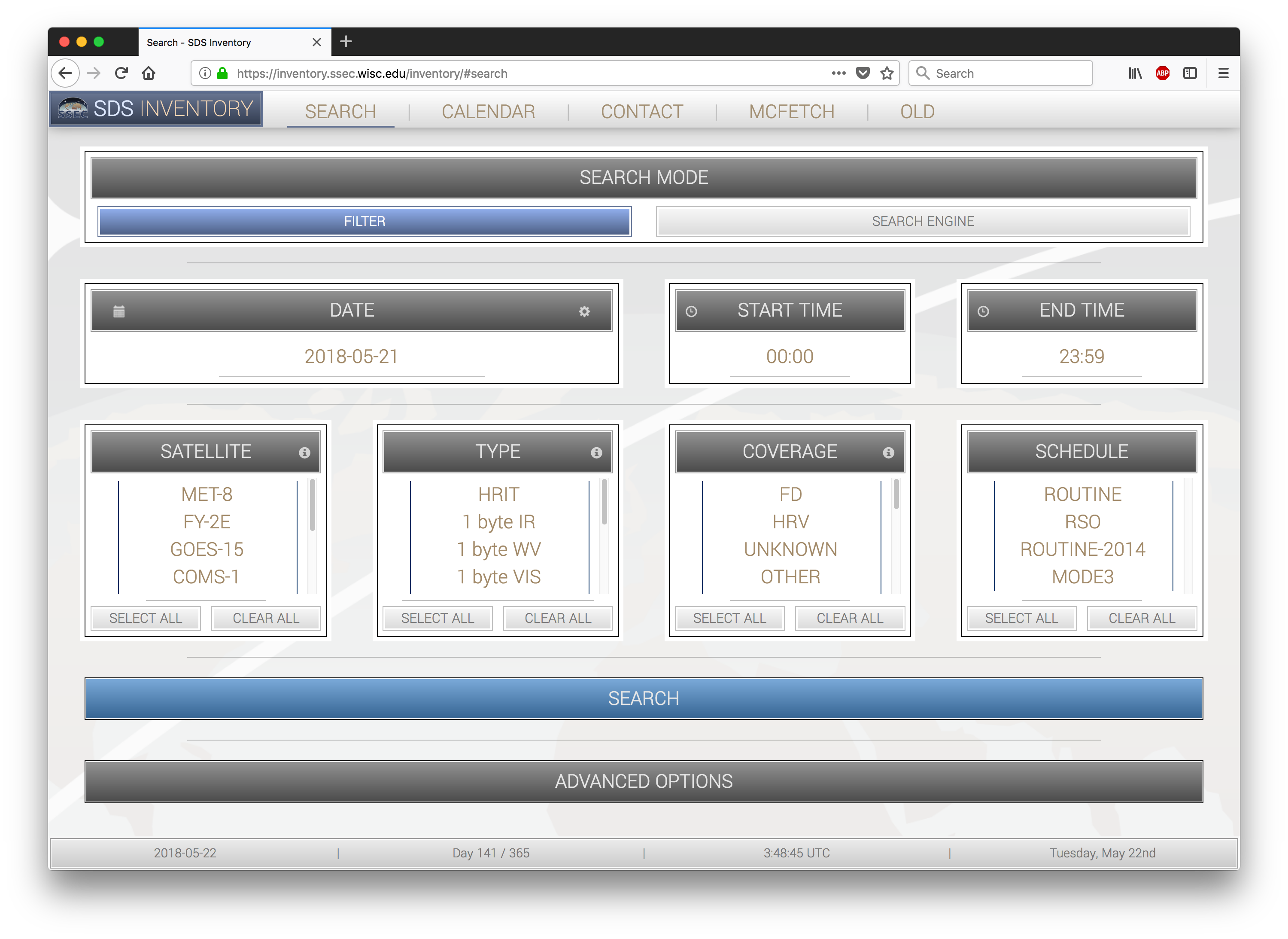 McFETCH Satellite Data Server
Must register for a unique data key
1 GB daily limit
1000 transaction per day daily limit
Data must be 180 days or older (30 Days or older for Unidata Community)
McFETCH Satellite Data Server
McFETCH Satellite Data Server
McFETCH Satellite Data Server
McFETCH Satellite Data Server
McFETCH Satellite Data Server
McFETCH Satellite Data Server
McFETCH Satellite Data Server
McFETCH Web Interface
McFETCH Users
As of May 21, 2018
276 Users
29 users in last 30 days
52,750 transactions in last 30 days
McFETCH Satellite Data Server
Upcoming updates (summer 2018)
Improved performance for archive requests
Original “archived” format data output
McFETCH Satellite Data Server
To get a data access key:
Go to  https://mcfetch.ssec.wisc.edu
McIDAS in Python
Uses code developed by Kevin Hallock and Jon Beavers
New McIDAS scripts in Python
Available in McIDAS 2017.1 XRD
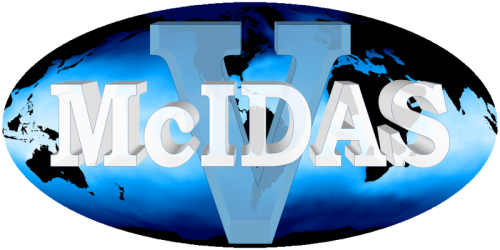 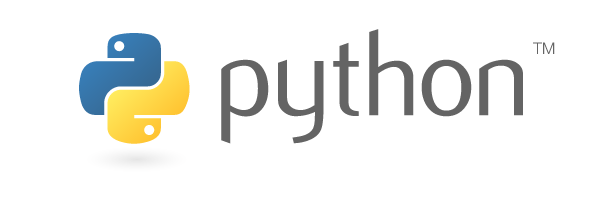 AMQPRabbitMQ
AMQP ->  Advanced Message Queuing Protocol
RabbitMQ
amqpfind
Himawari
GOES-16/17
Expand to other GEOs and Polar
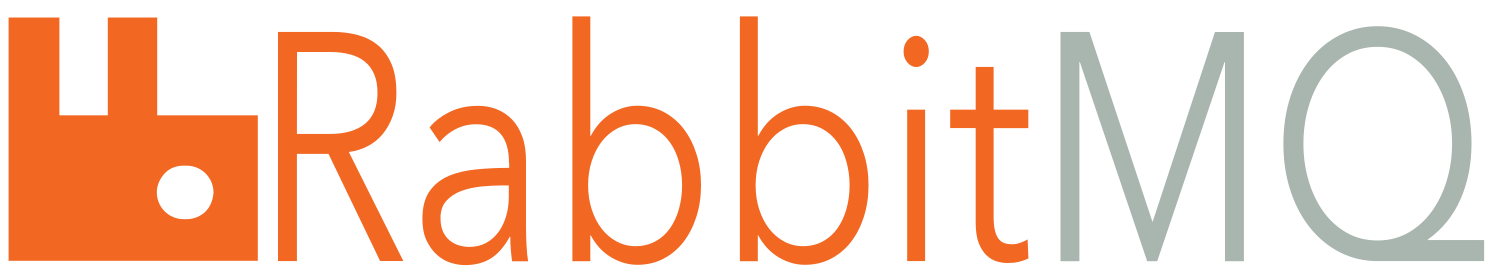 GRB Fanout server
Developed by Dan Forrest
GRB Fanout Server
The Problem:
Quorum Demodulator 
Single UDP stream
Multicast broadcast
Multiple Ingestors needed GRB stream
Not all Co-located
Multicast through router data loss
Development planned in 2015
            Only SDS/Datacenter funds were used for this.
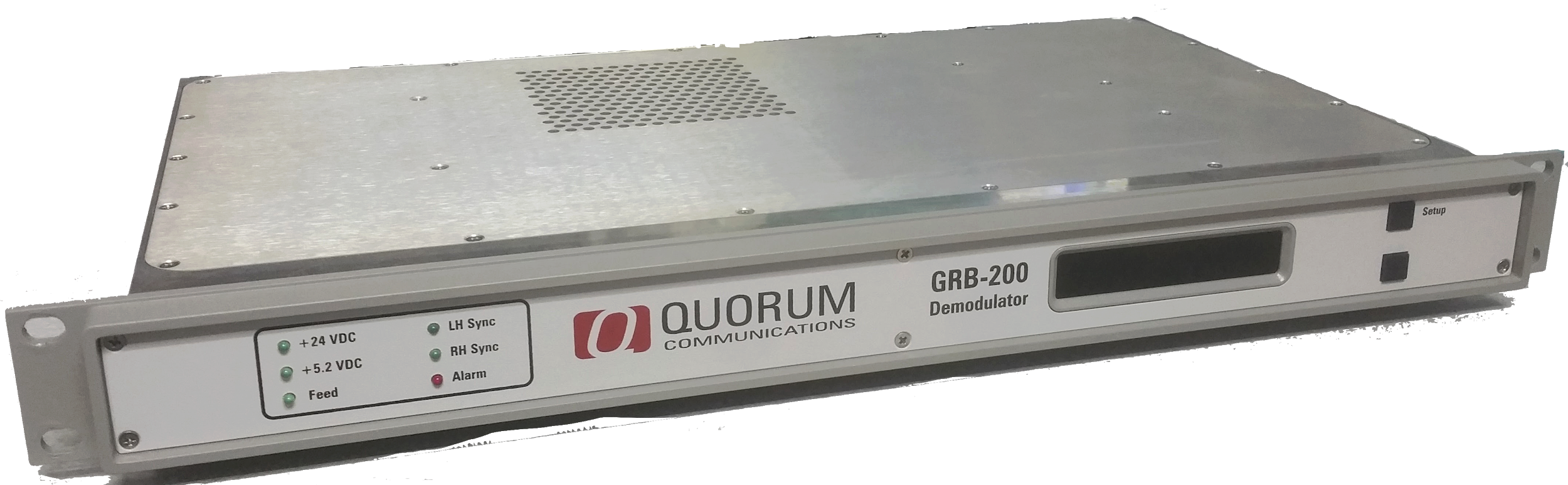 Quorum GRB-200 Demodulator
GRB Fanout Server
Remote CSPP
 ingestor
TCP/IP
internet
UDP
GRB
Network 
switch/router
GRB-200 Demodulator
Fanout 
server
31 Mbps
Unidata in Boulder
2 x 31 Mbps
n X 31 Mbps
31 Mbps
31 Mbps
31 Mbps
AWS Cloud
31 Mbps
31 Mbps
31 Mbps
Remote CSPP
 ingestor
UW SSEC 
CSPPGEO
UW SSEC 
SDI  appliance
UW SSEC 
inge
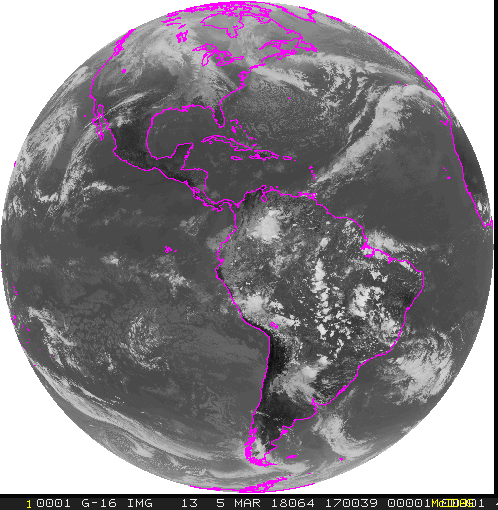 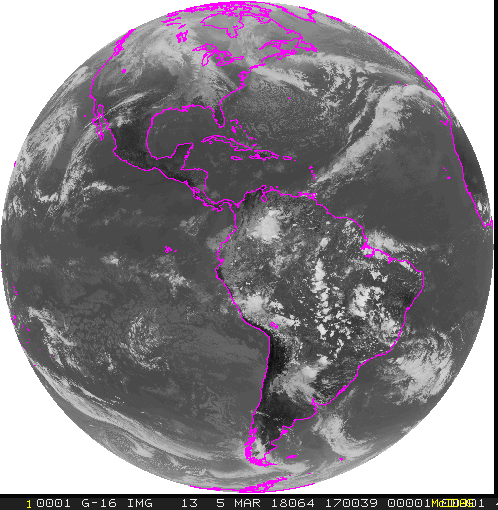 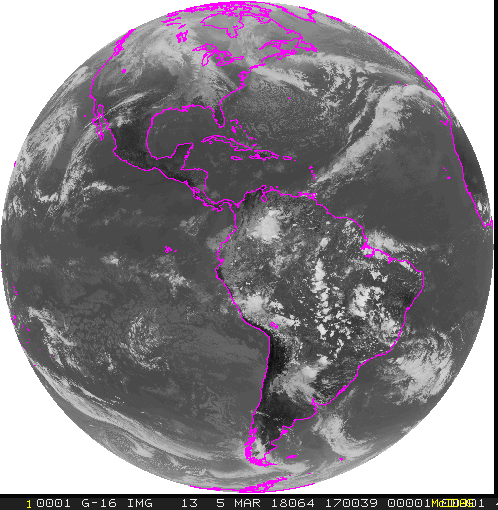 Fanout server hardware specs
Dell PE R430
Single Intel Xeon 2.4GHz 6 core processor
8GB RAM
2TB disk (2 x 200GB & 1 x 1.6TB)
$3,600 USD
GRB Fanout Server
Compatible with CSPP-GEO, SDI GRB Appliance
Still in “ALPHA”
Need additional resources to move to mature distribution
GRB Fanout switching
Sometimes you need to switch to a different fanout server due to:
Swapping Antennas
Swapping demodulators
Antenna down time (planned or unplanned)
Local RFI (E.g. Solar RFI)
GRB Mixer
Developed by Dan Forrest
GRB Mixer
Allows mixing of 1 or more fanout feeds …. automatically
Mix feeds at the “CADU” level
Great solution for local Radio Frequency Interference mitigation
GRB Fanout Server with Mixer
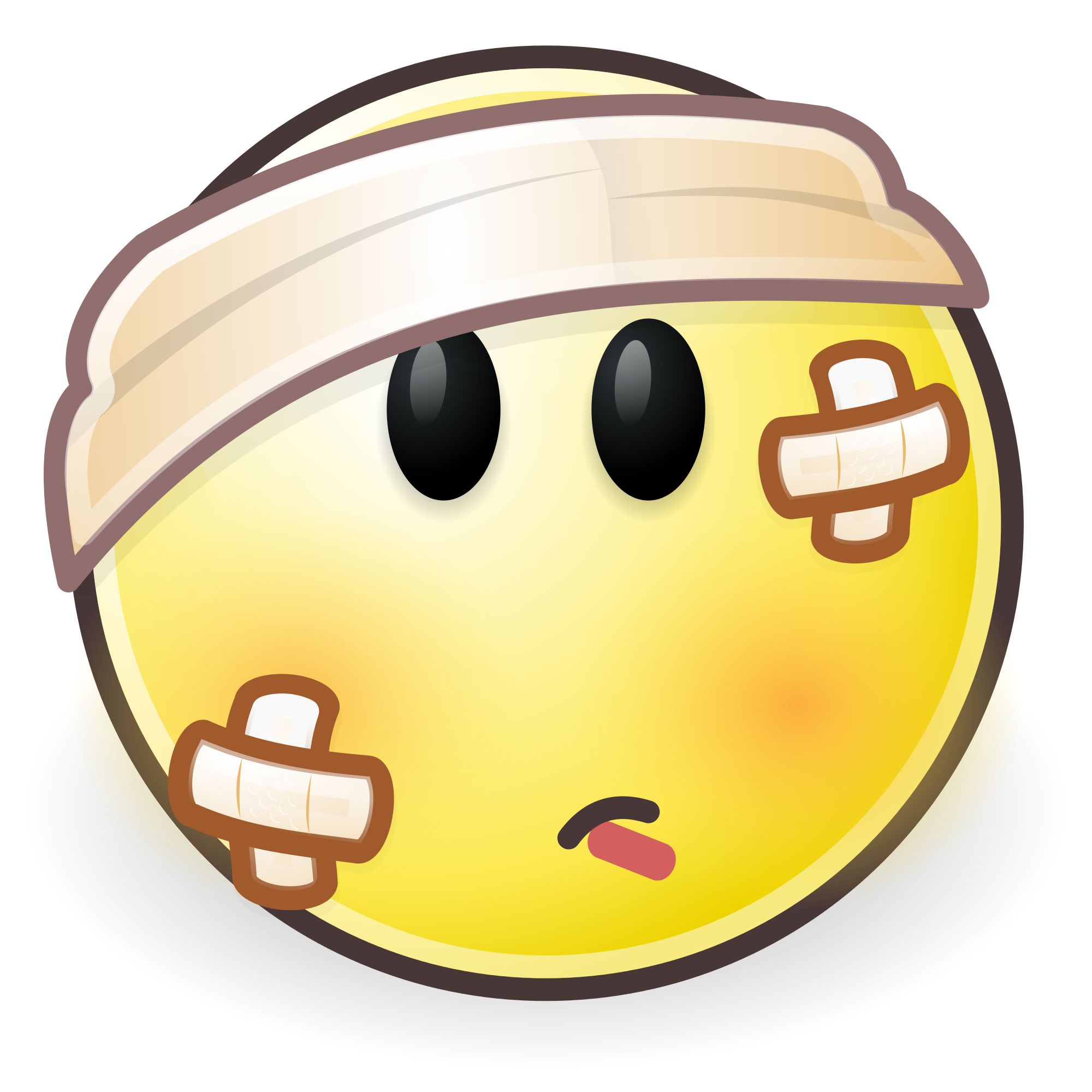 Remote CSPP
 ingestor
TCP/IP
internet
UDP
GRB
Network 
switch/router
GRB-200 Demodulator
Fanout 
server
31 Mbps
Unidata in Boulder
2 x 31 Mbps
n X 31 Mbps
31 Mbps
31 Mbps
31 Mbps
AWS Cloud
31 Mbps
31 Mbps
31 Mbps
Remote CSPP
 ingestor
UW SSEC 
CSPPGEO
UW SSEC 
SDI  appliance
UW SSEC 
inge
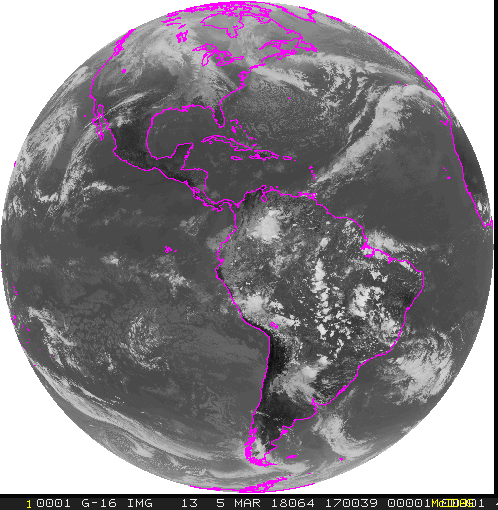 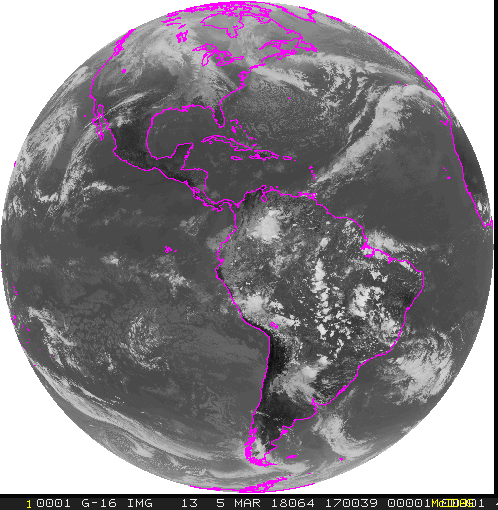 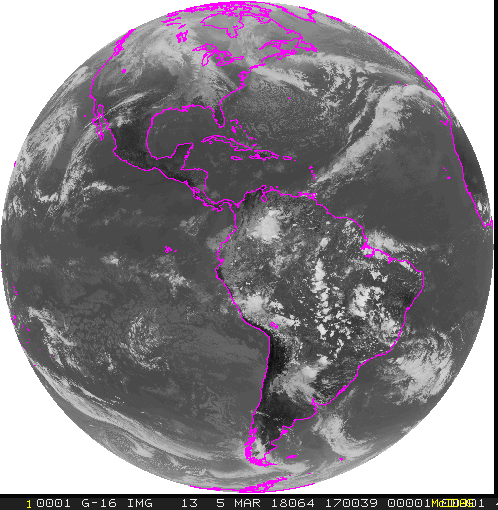 Fanout and Mixer in the Cloud
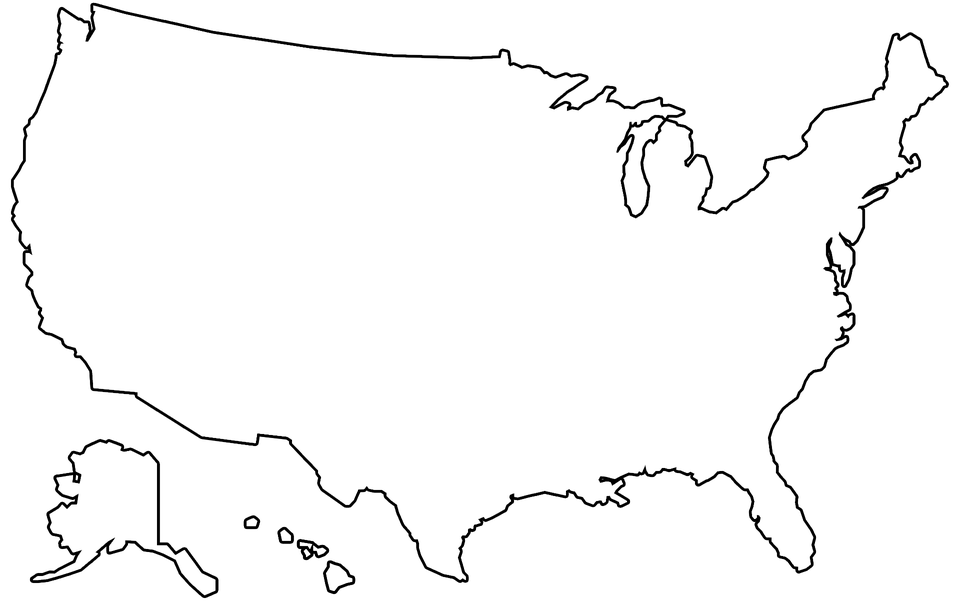 Fanout/mixer 
server
Fanout/mixer 
server
Fanout/mixer 
server
GRB-200 Demodulator
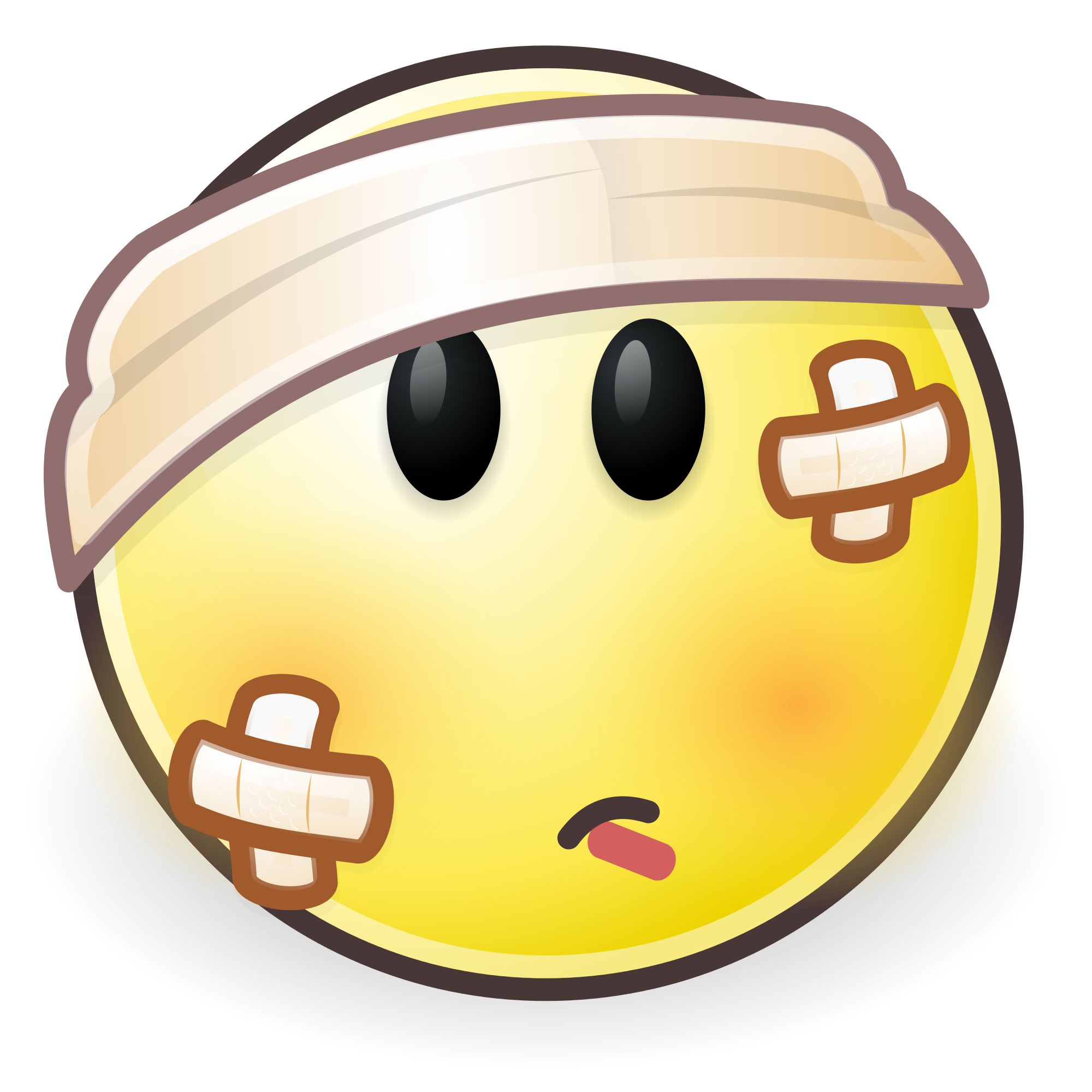 Fanout/mixer 
server
AWS Cloud
Fanout/mixer 
server
Network 
switch/router
Fanout & Mixer 
server
CSPP
CSPP
UW SSEC 
CSPPGEO
UW SSEC 
SDI  appliance
UW SSEC 
inge
Fanout/mixer 
server
GRB Mixer
Great for RFI!   
Some RFI Sources
Solar (annually near equinox)
Local terrestrial … Powerlines, stray RF
Lightning
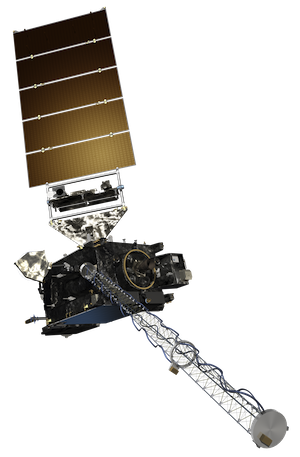 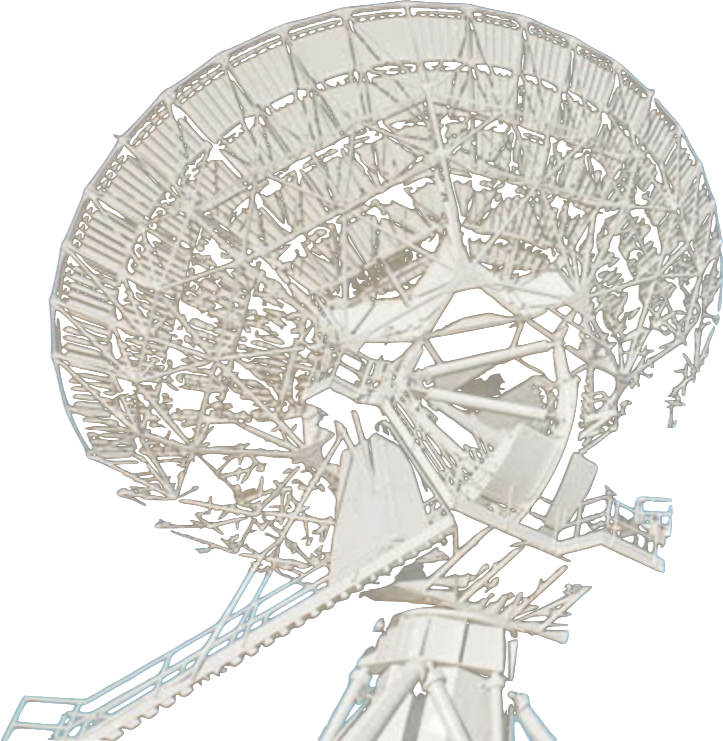 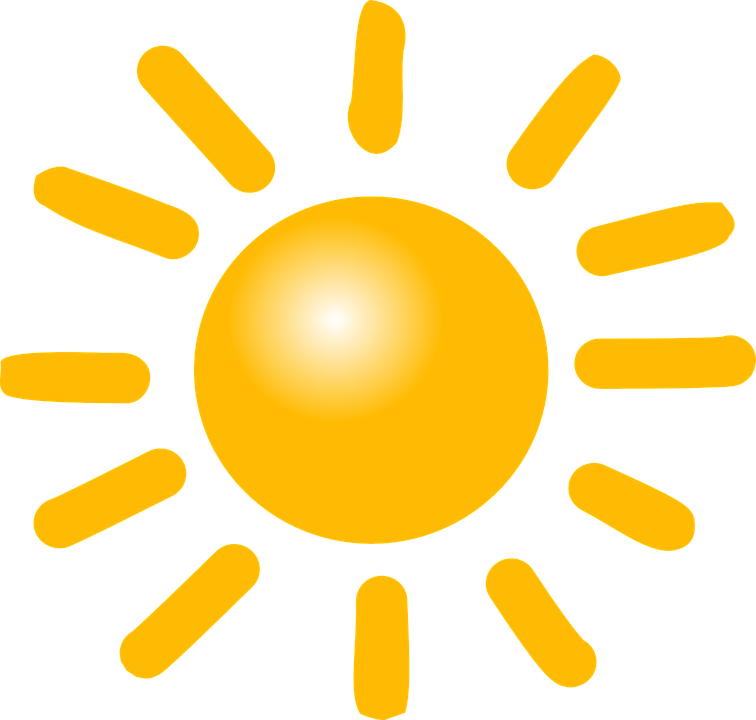 Solar RFI Graphs
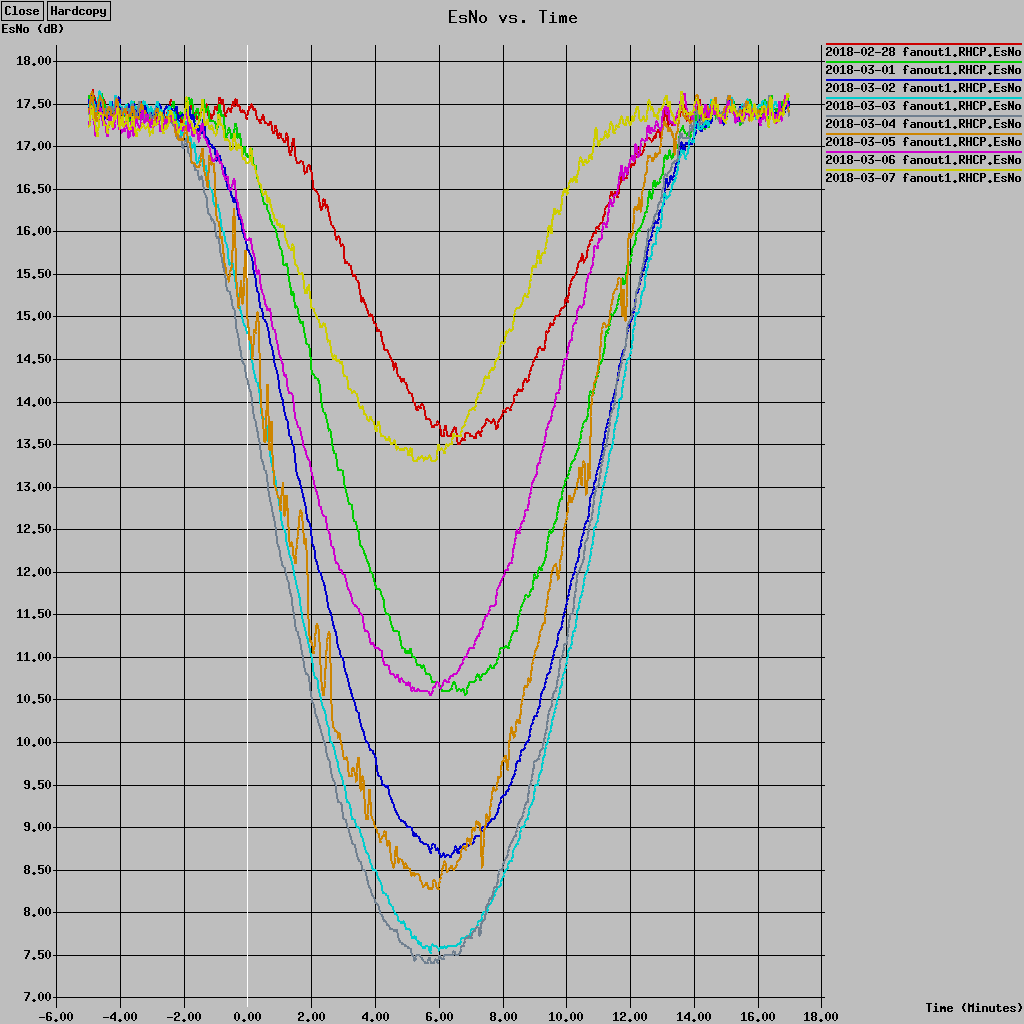 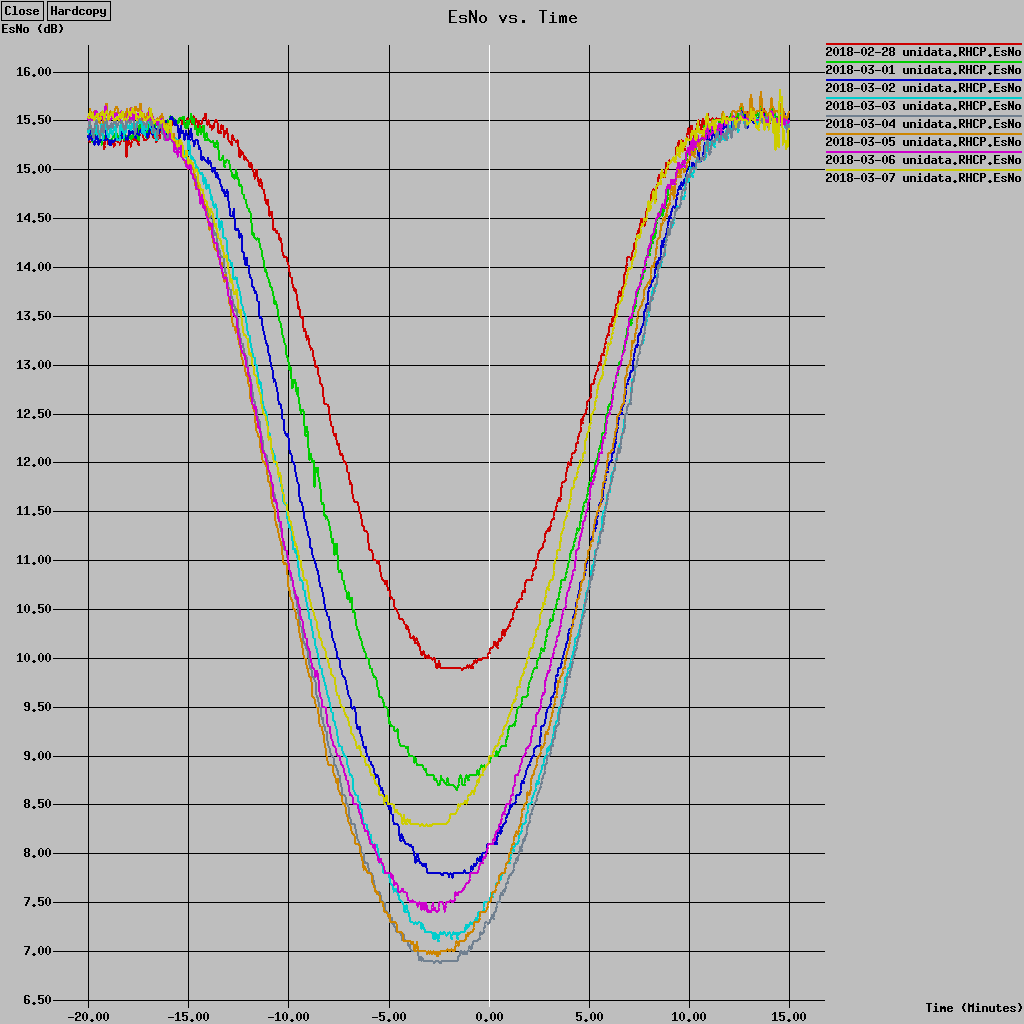 Solar RFI at PDA ground station March 5, 2018
03/05/2018 17:06:38 - 17:15:57 UTC
Affected 7 Meso-scale sectors
5 entire images lost 
2 partial images
Affected 1 Full Disk 
8 Channels partial loss
8 channels No loss
Affected 1 CONUS  (all 16 channels lost)
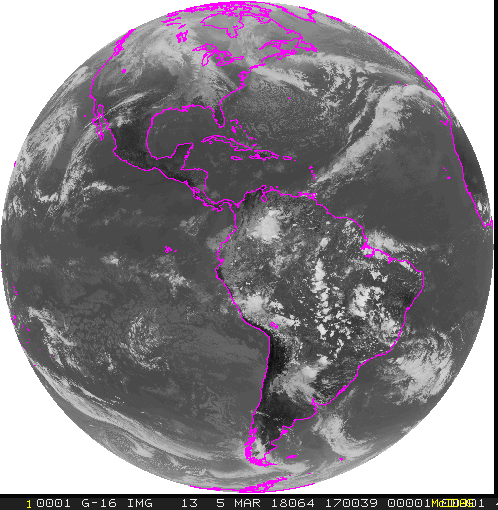 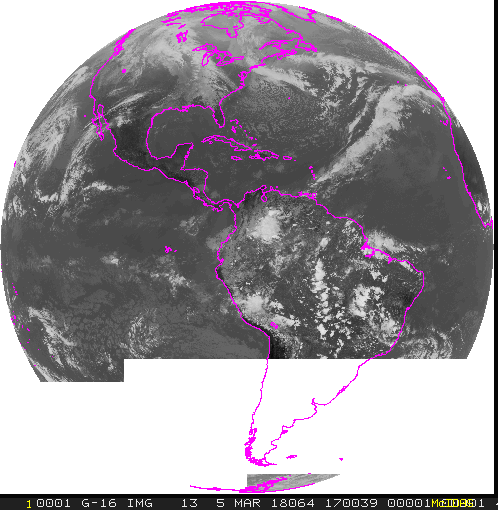 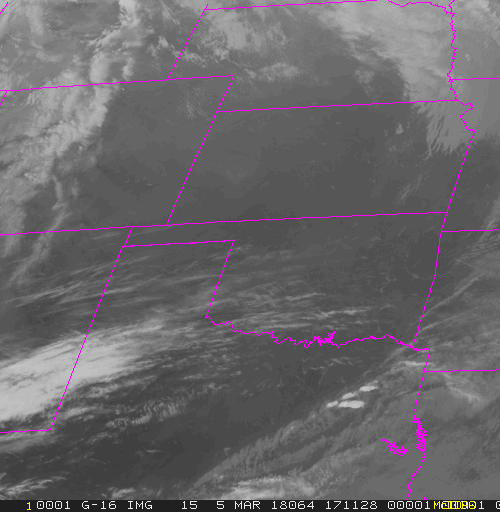 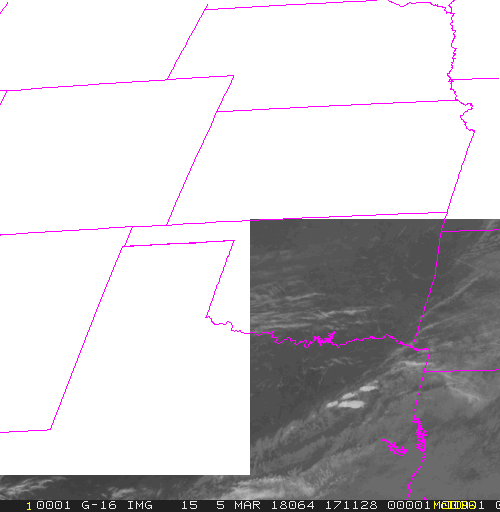 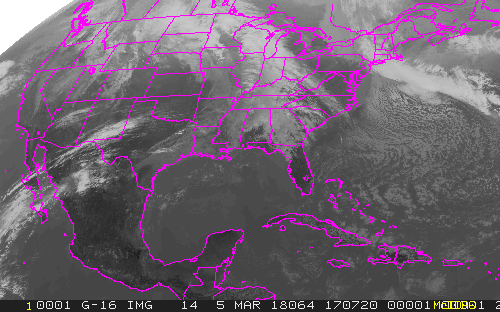 SSEC
PDA
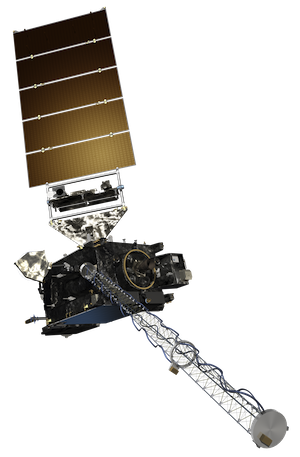 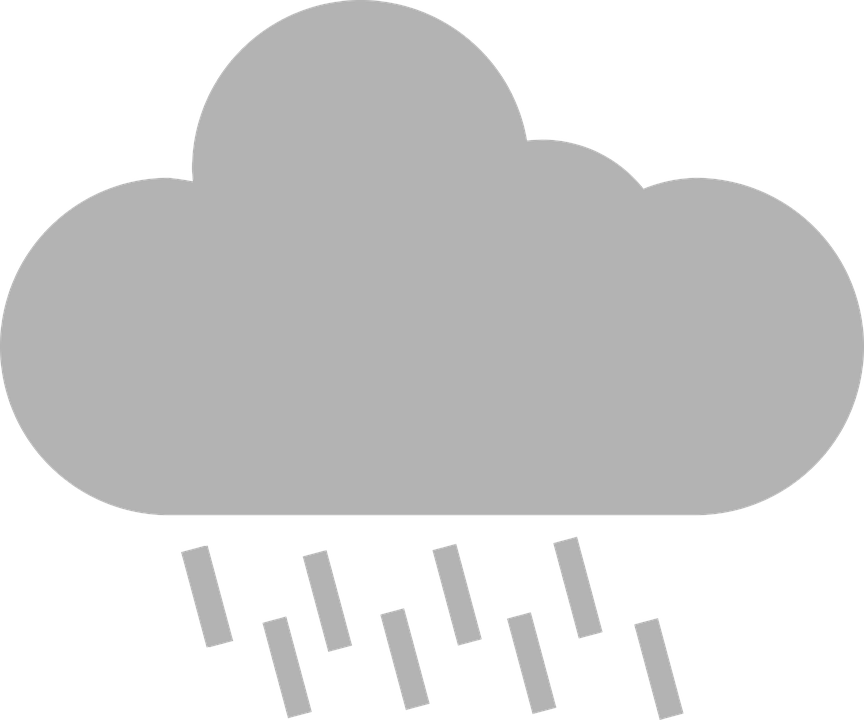 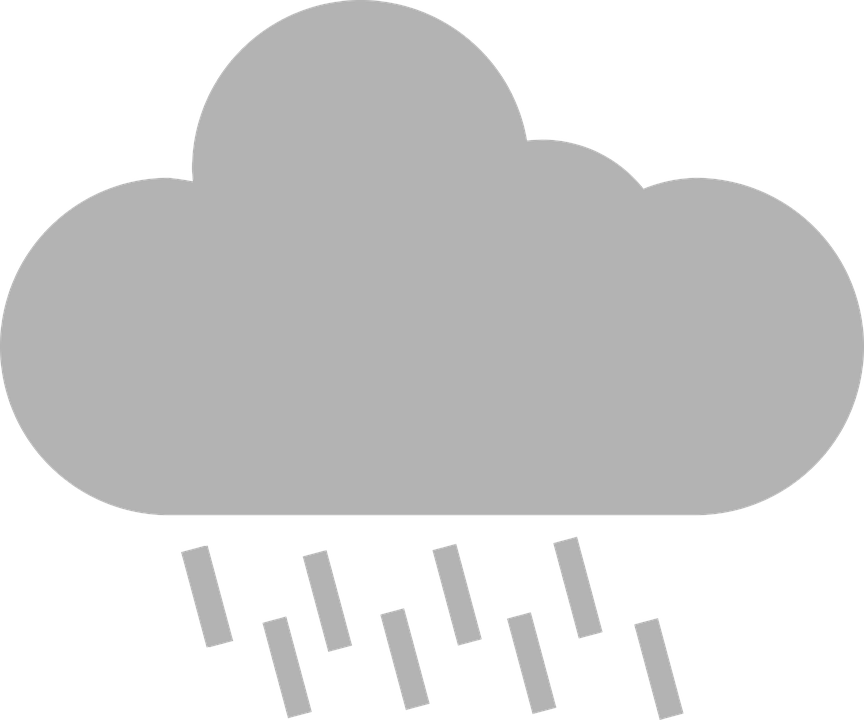 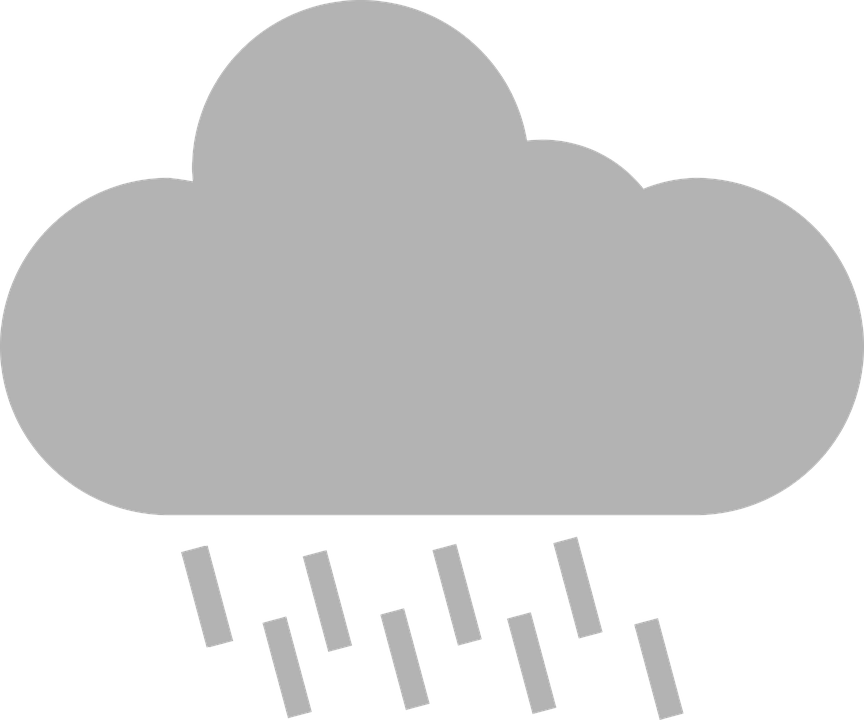 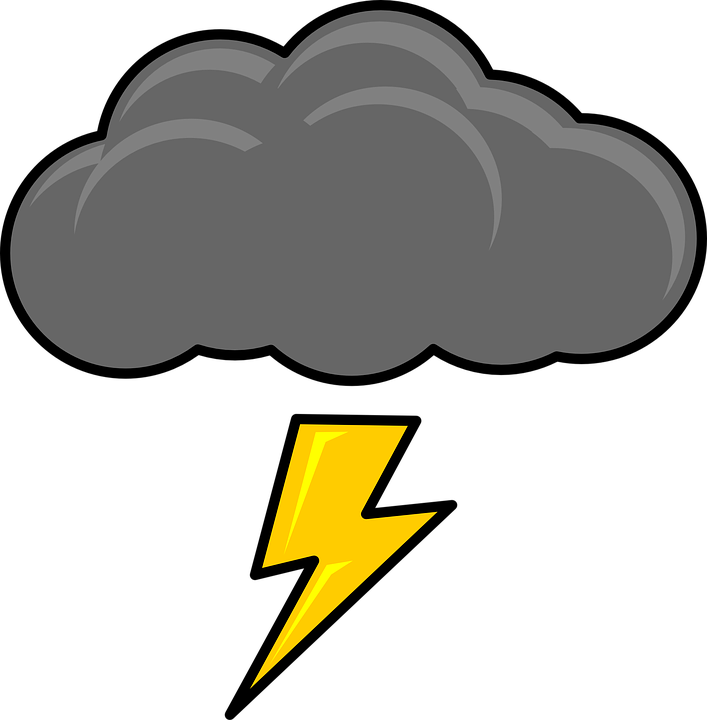 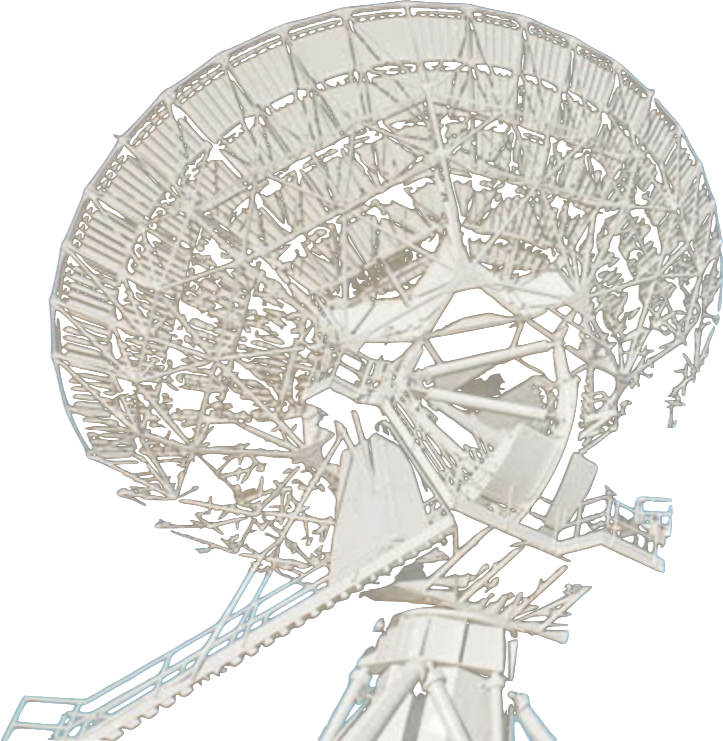 SSEC
RFI due to Lightning
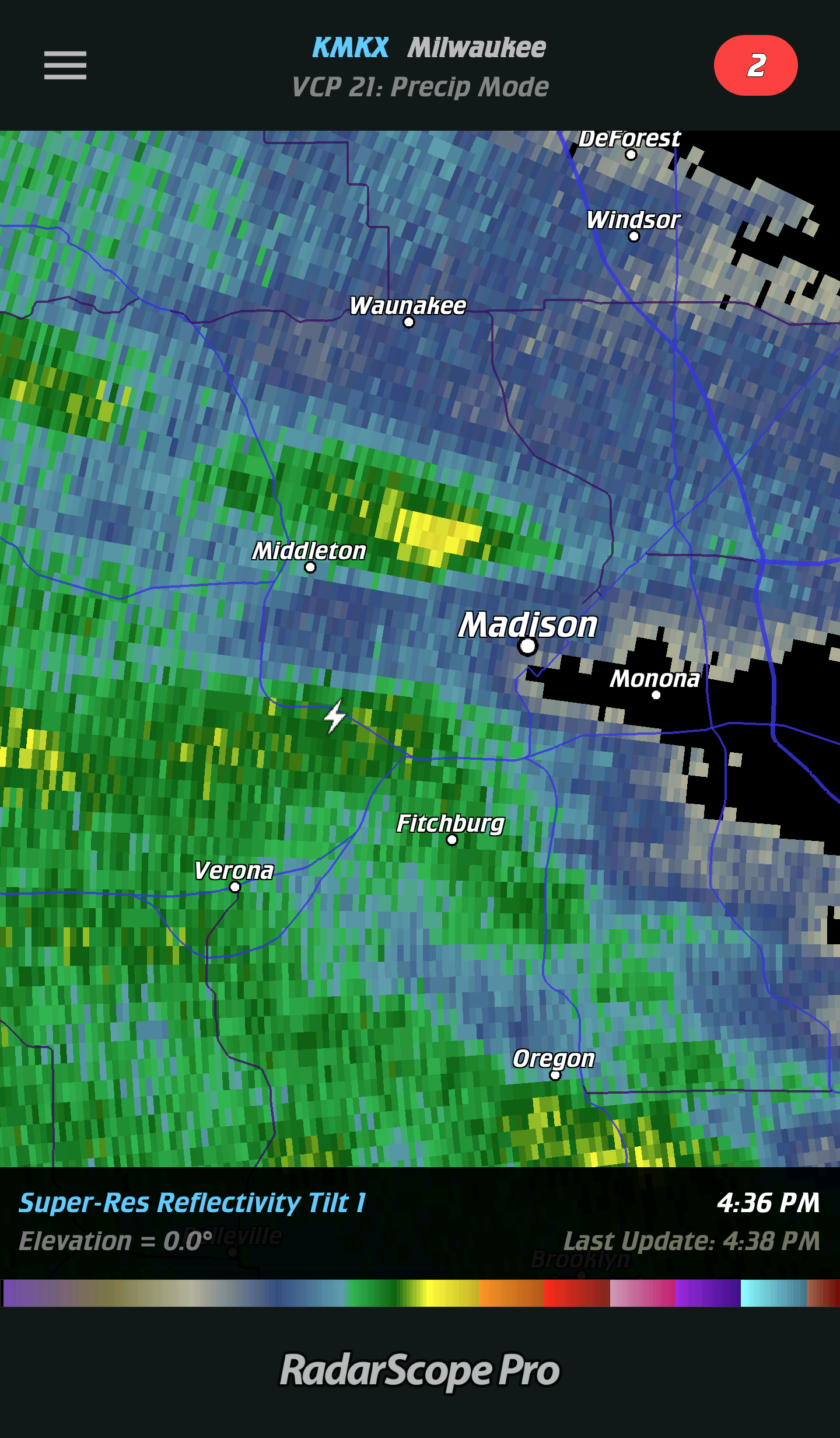 Lightning Flash
4.3 Miles away
SSEC Antenna
Location
Lightning Flash occurred at 22:36:36Z on March 5, 2018
BCH* UnCorrectable
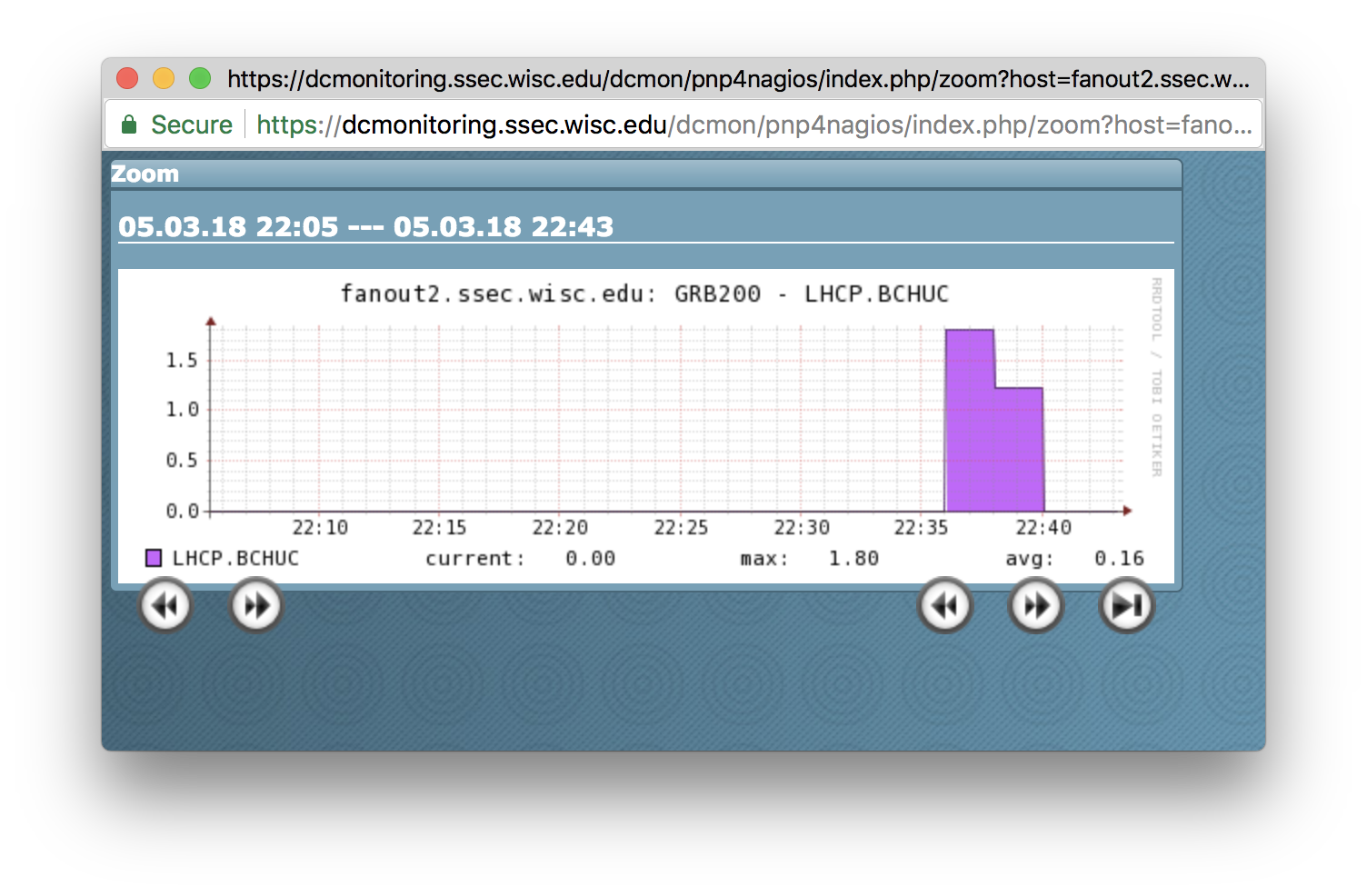 *Bose–Chaudhuri–Hocquenghem
RFI Due to Lightning
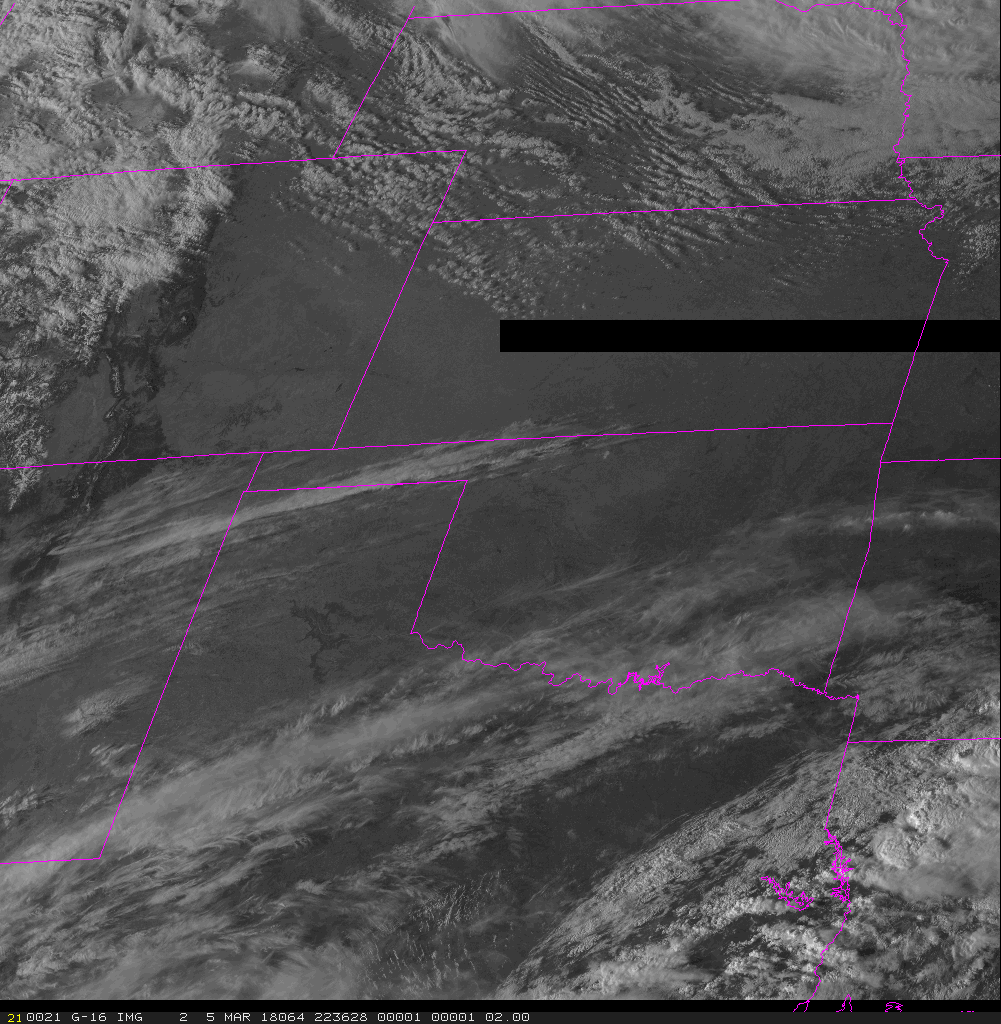 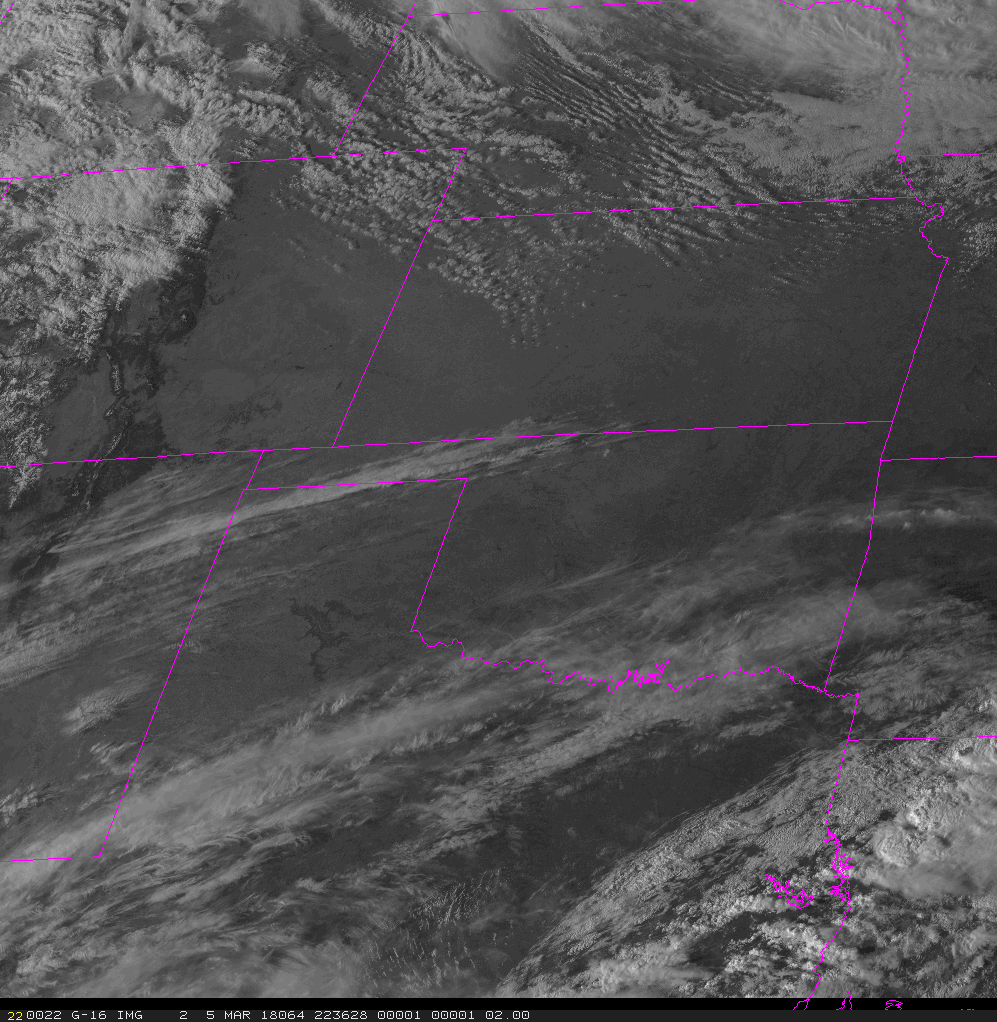 What about GVAR?
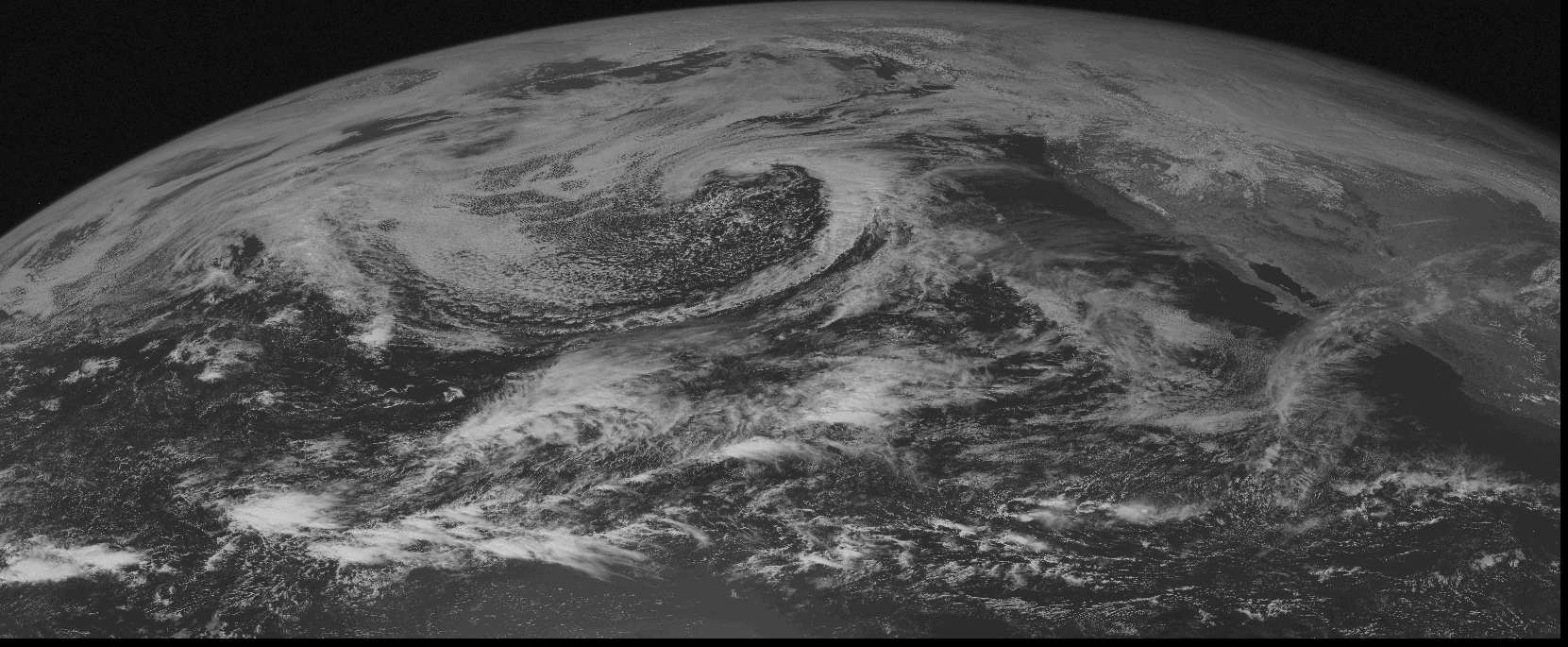 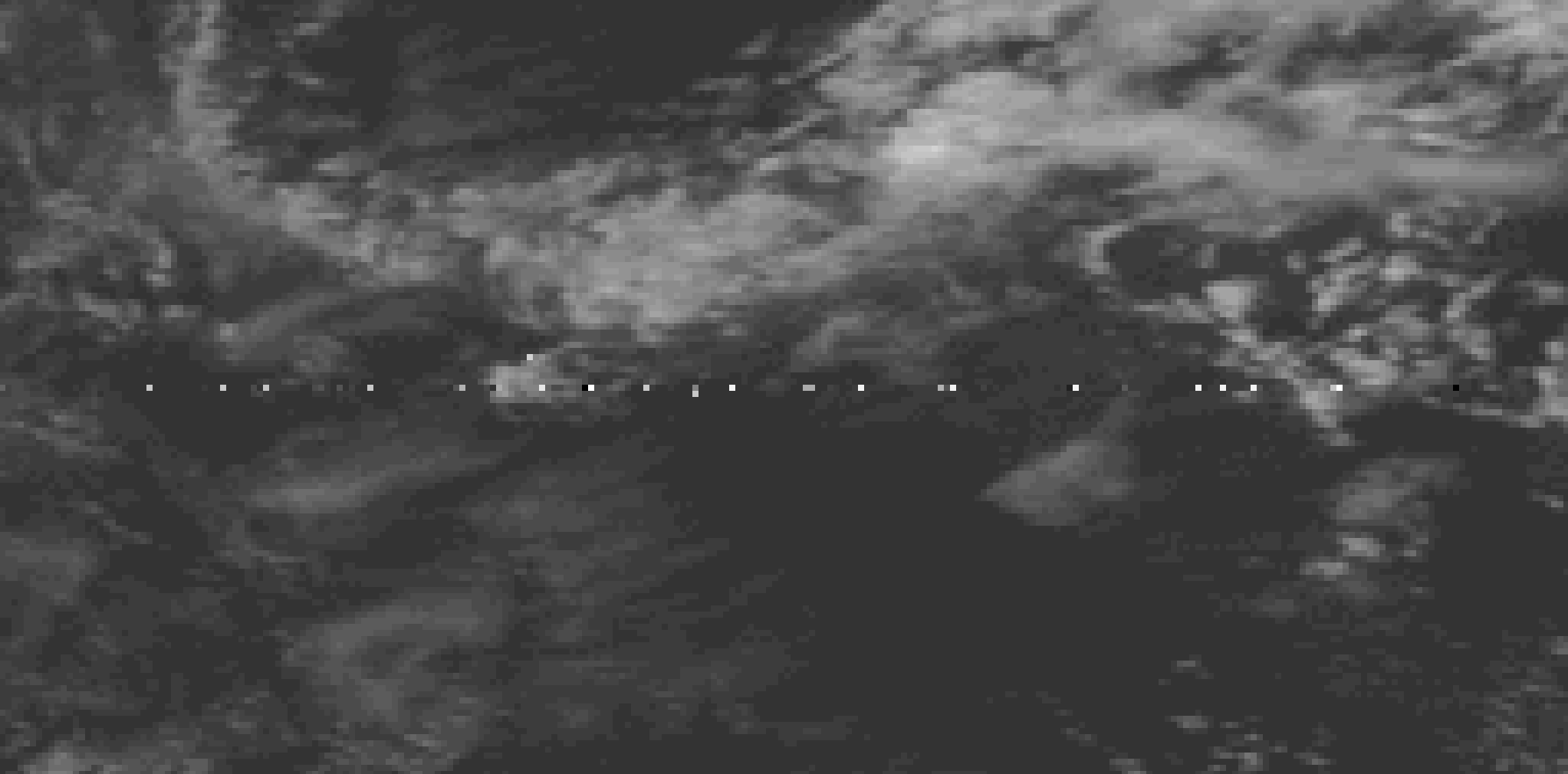 RFI due to Lightning (May 3, 2018 00:37 UTC)
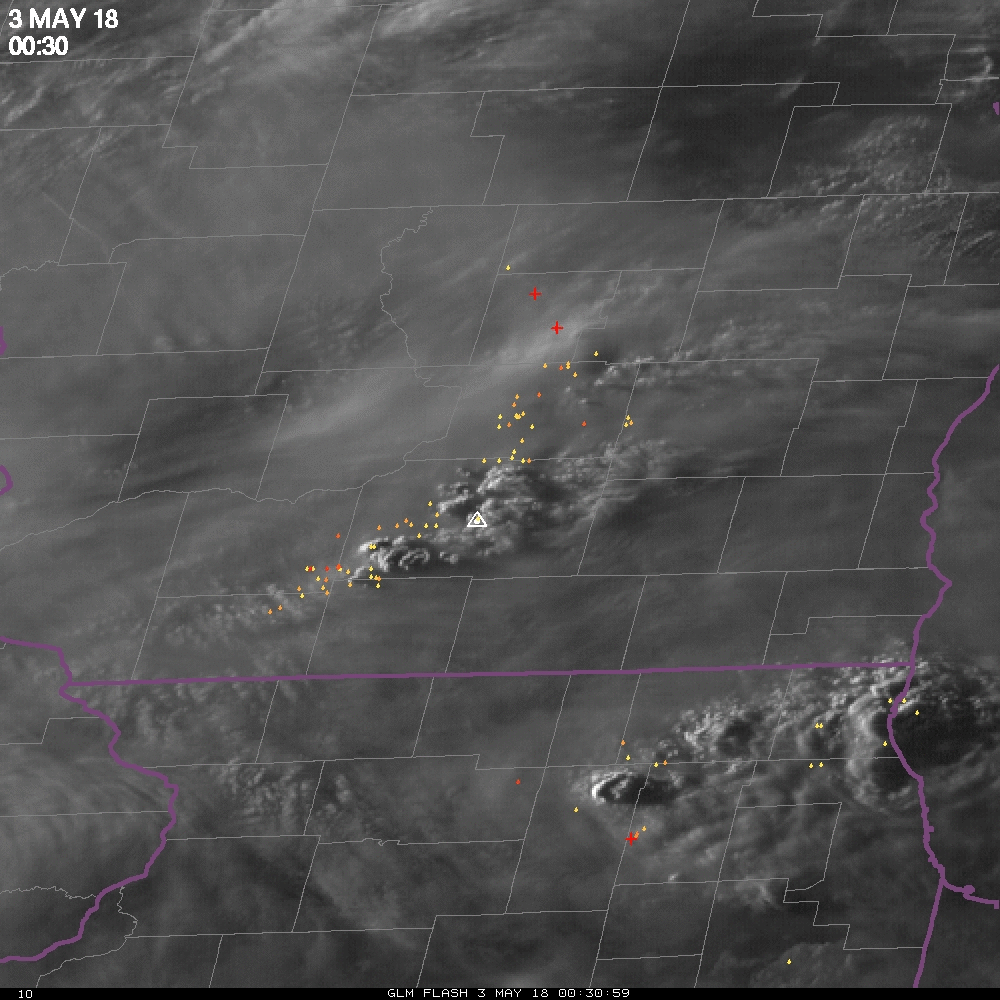 SSEC Antenna
Location
Lightning event at 00:35 - 00:40Z on May 3, 2018
BCH* UnCorrectable
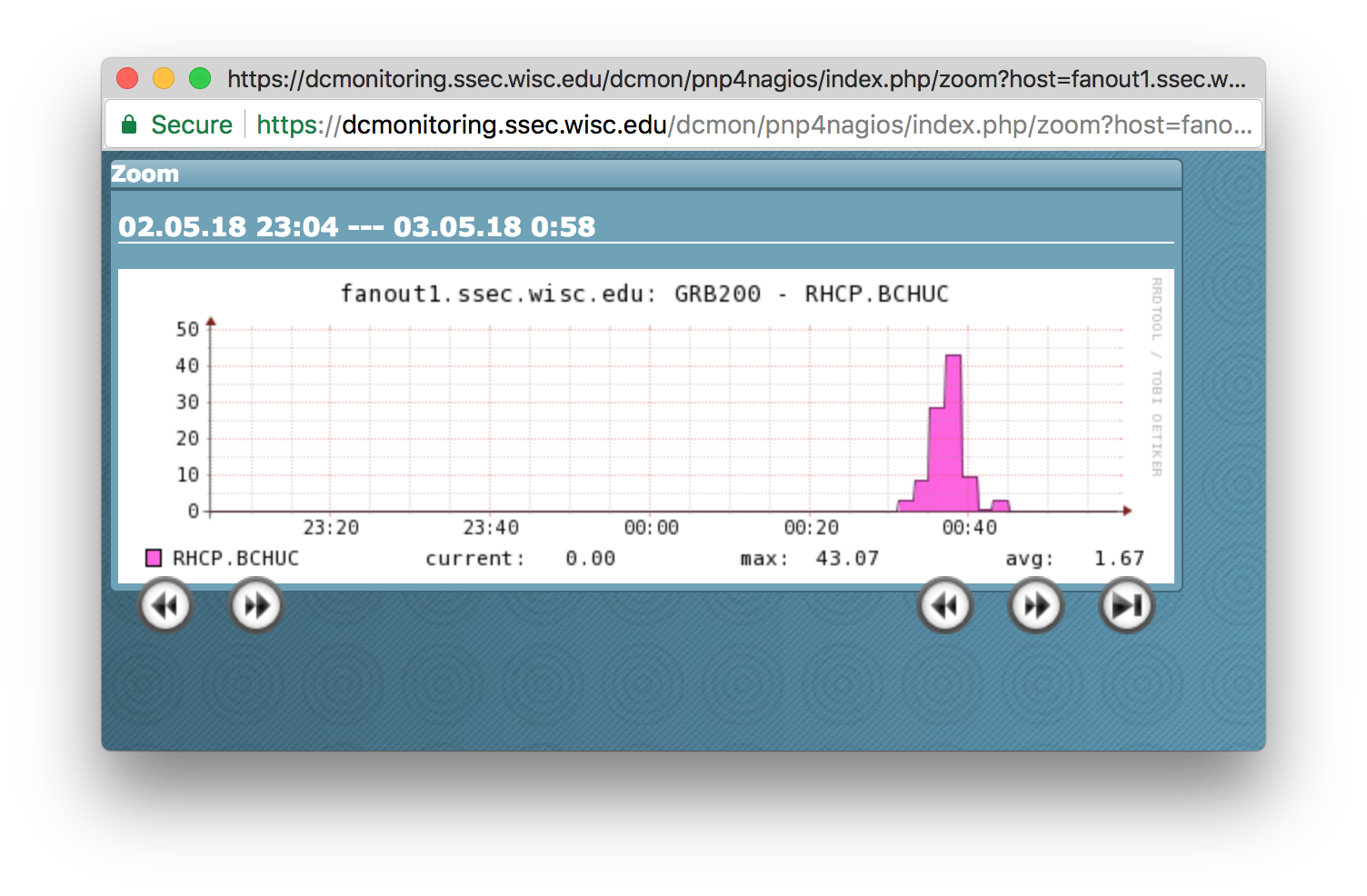 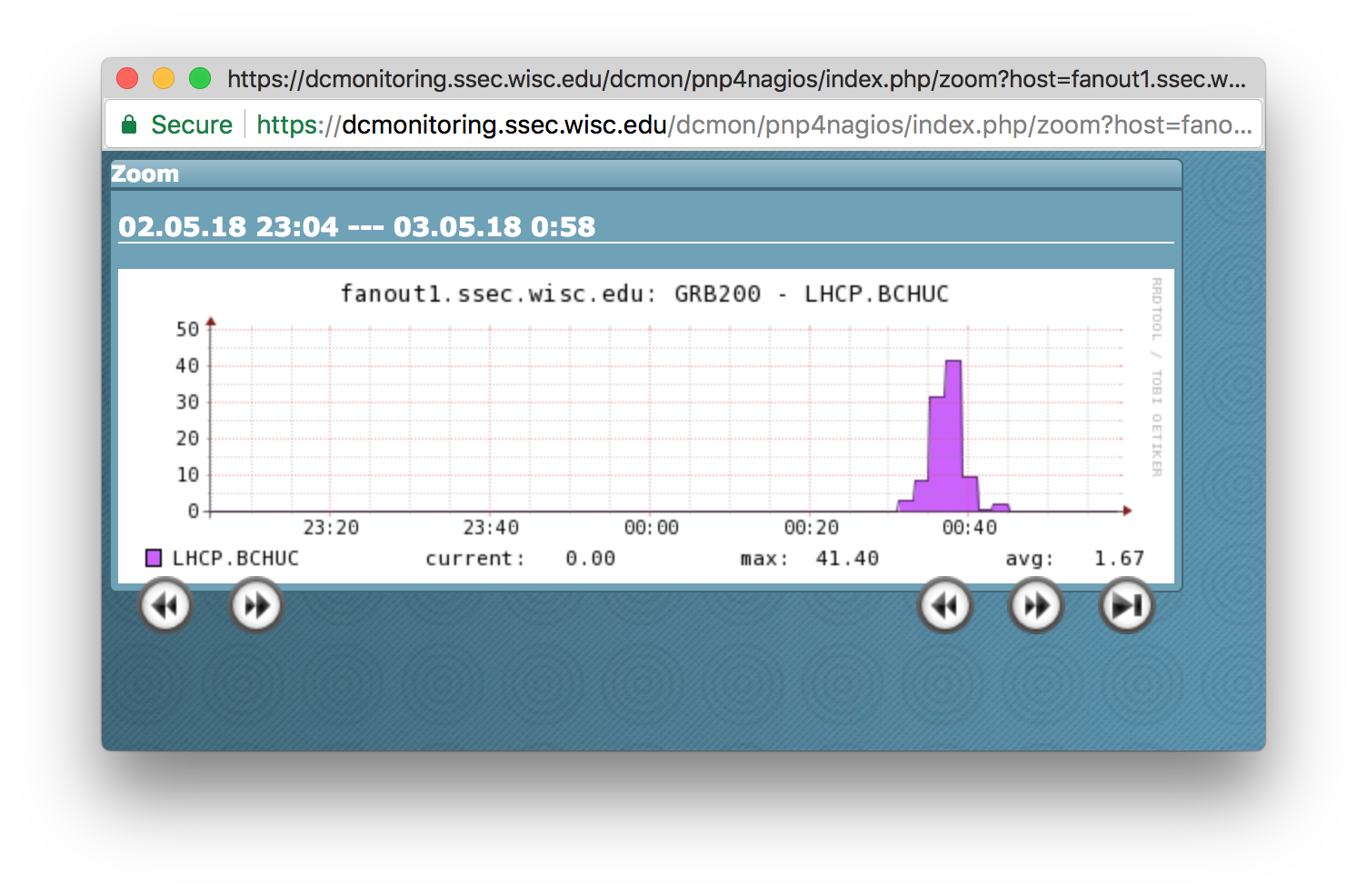 Left Hand Circular Polarized (LHCP)
Right Hand Circular Polarized (RHCP)
*Bose–Chaudhuri–Hocquenghem
RFI Due to Lightning
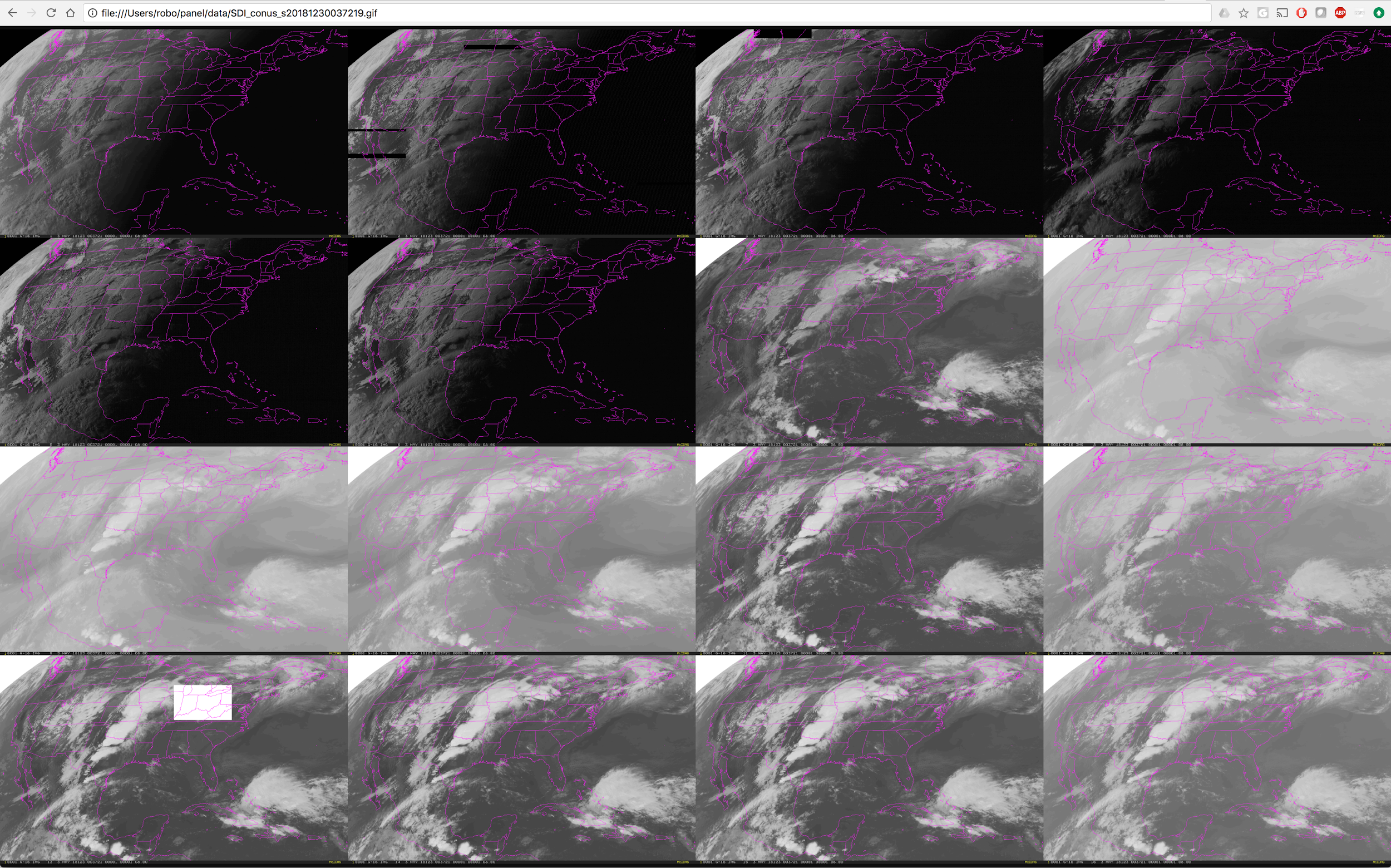 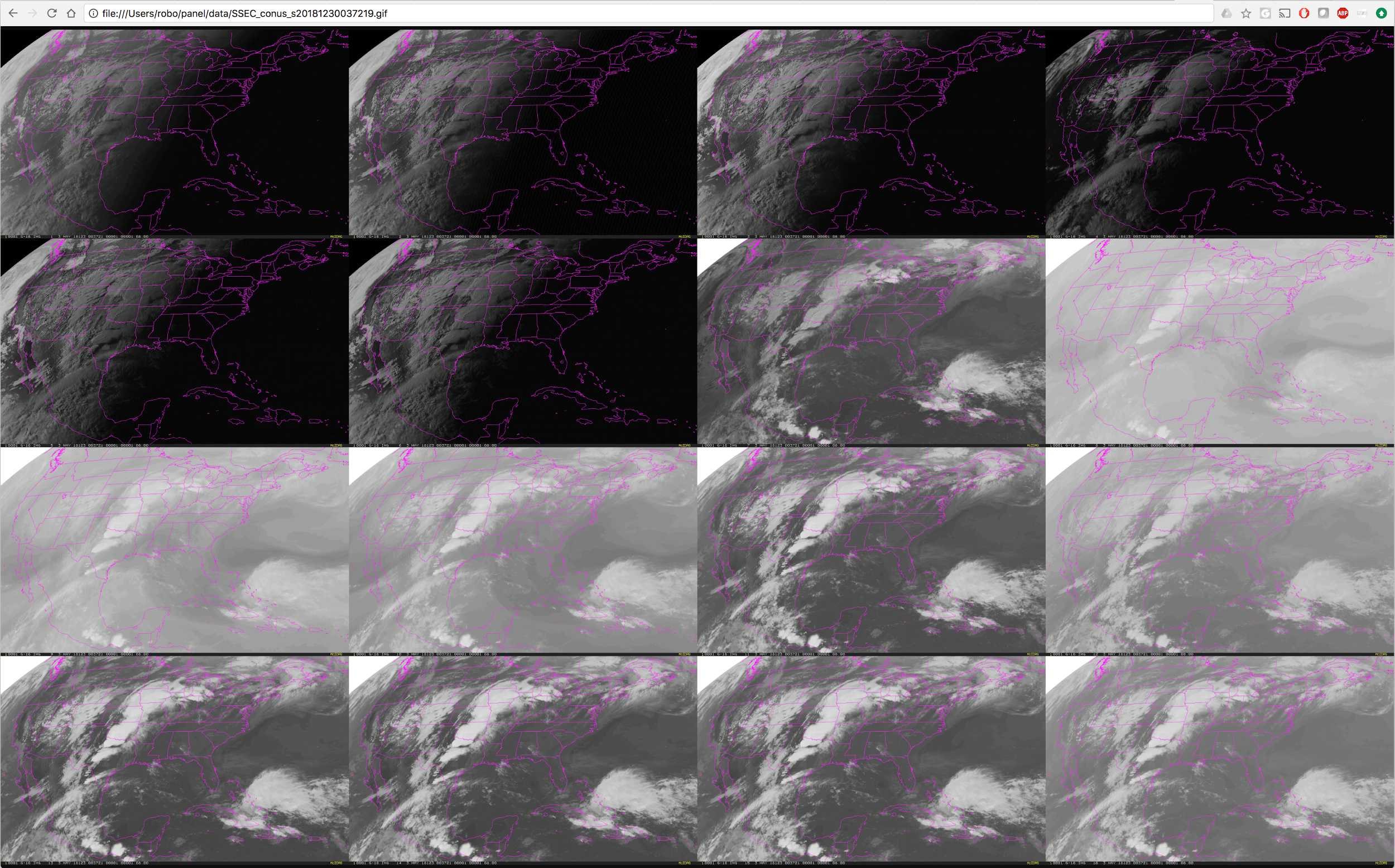 CONUS
May 3, 2018
00:37:22 UTC
2 Antennas through Mixer
Antenna Only
RFI Due to Lightning
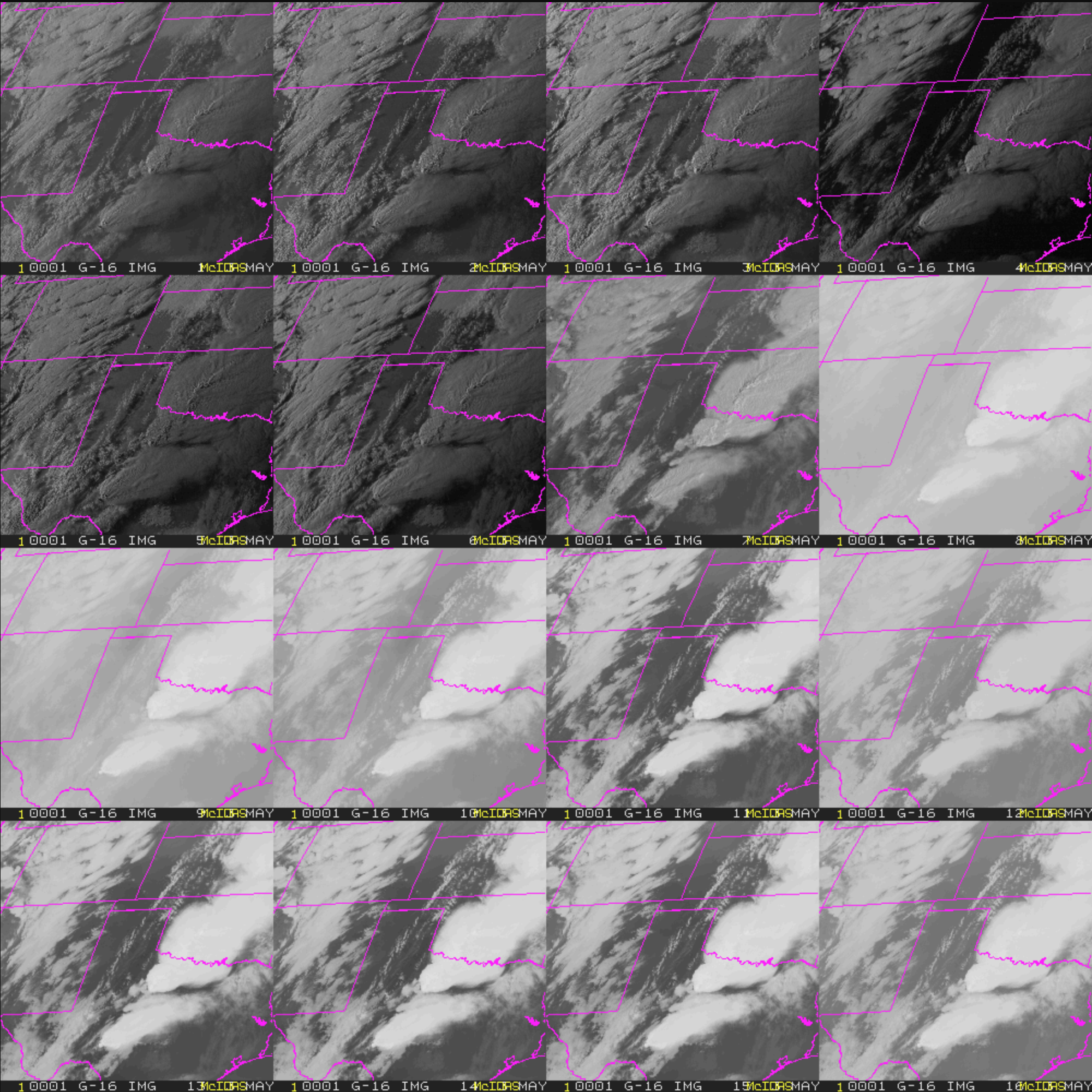 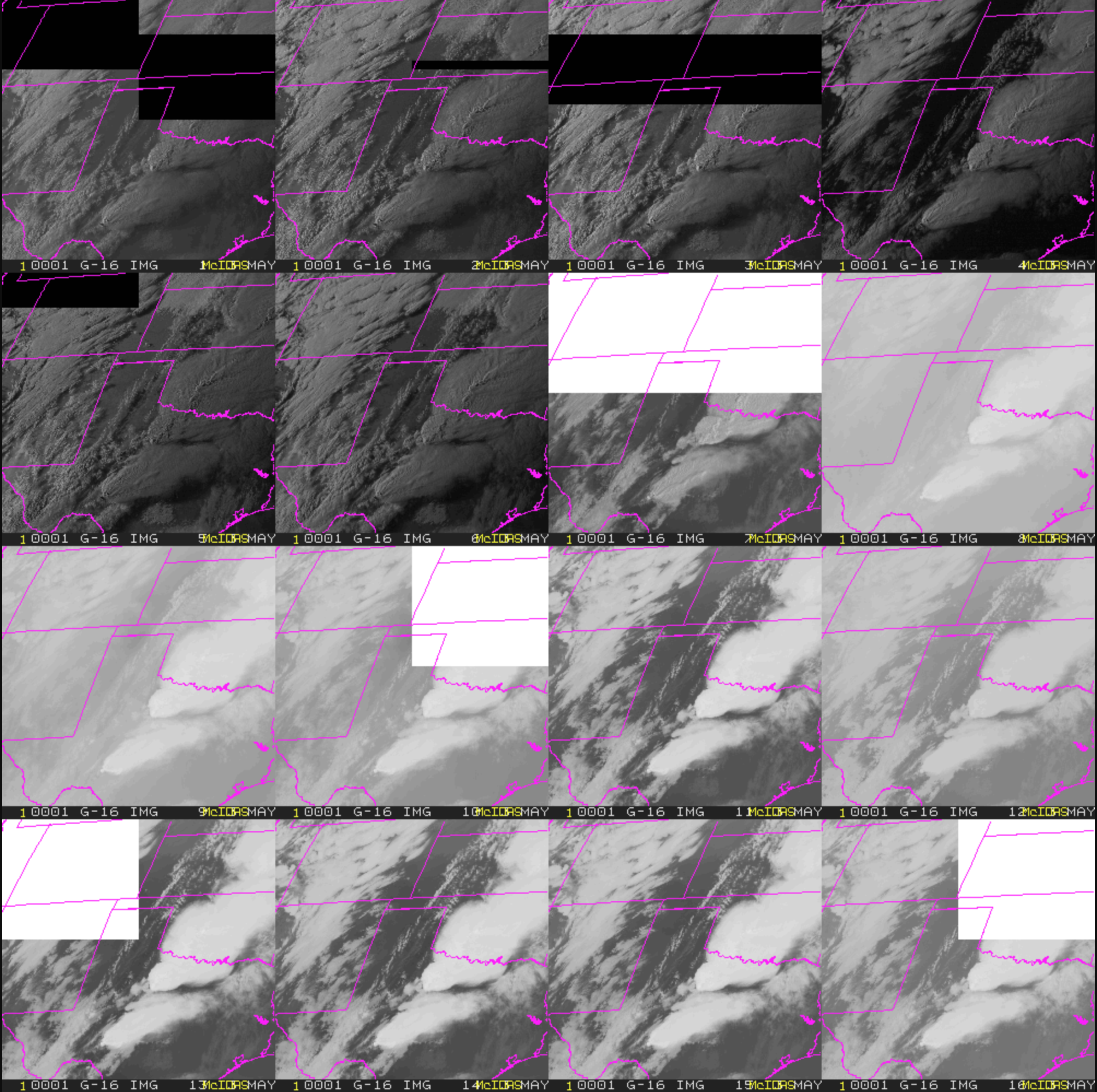 Meso 1
May 3, 2018
00:38:30 UTC
2 Antennas through Mixer
Antenna Only
RFI Due to Lightning
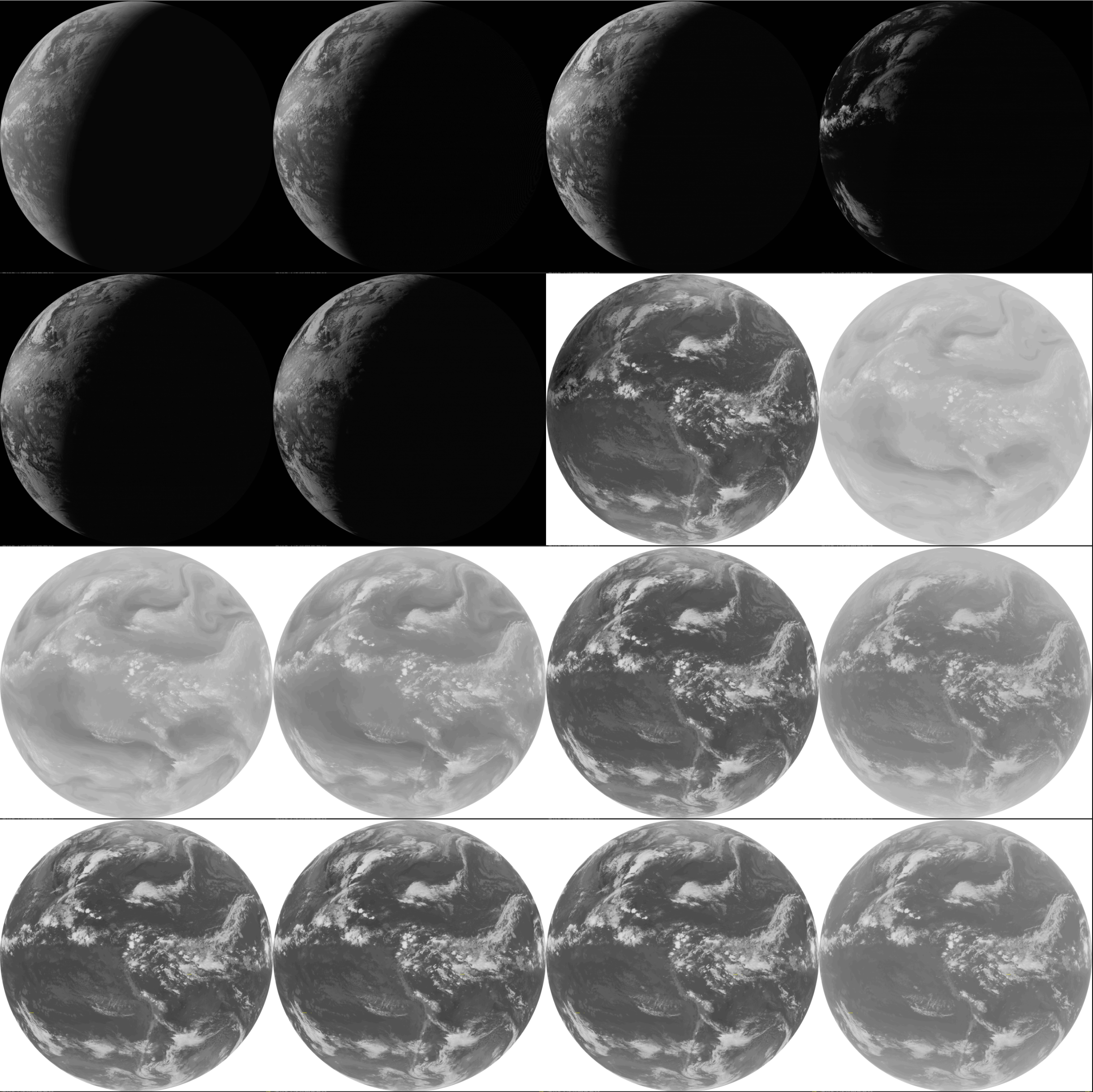 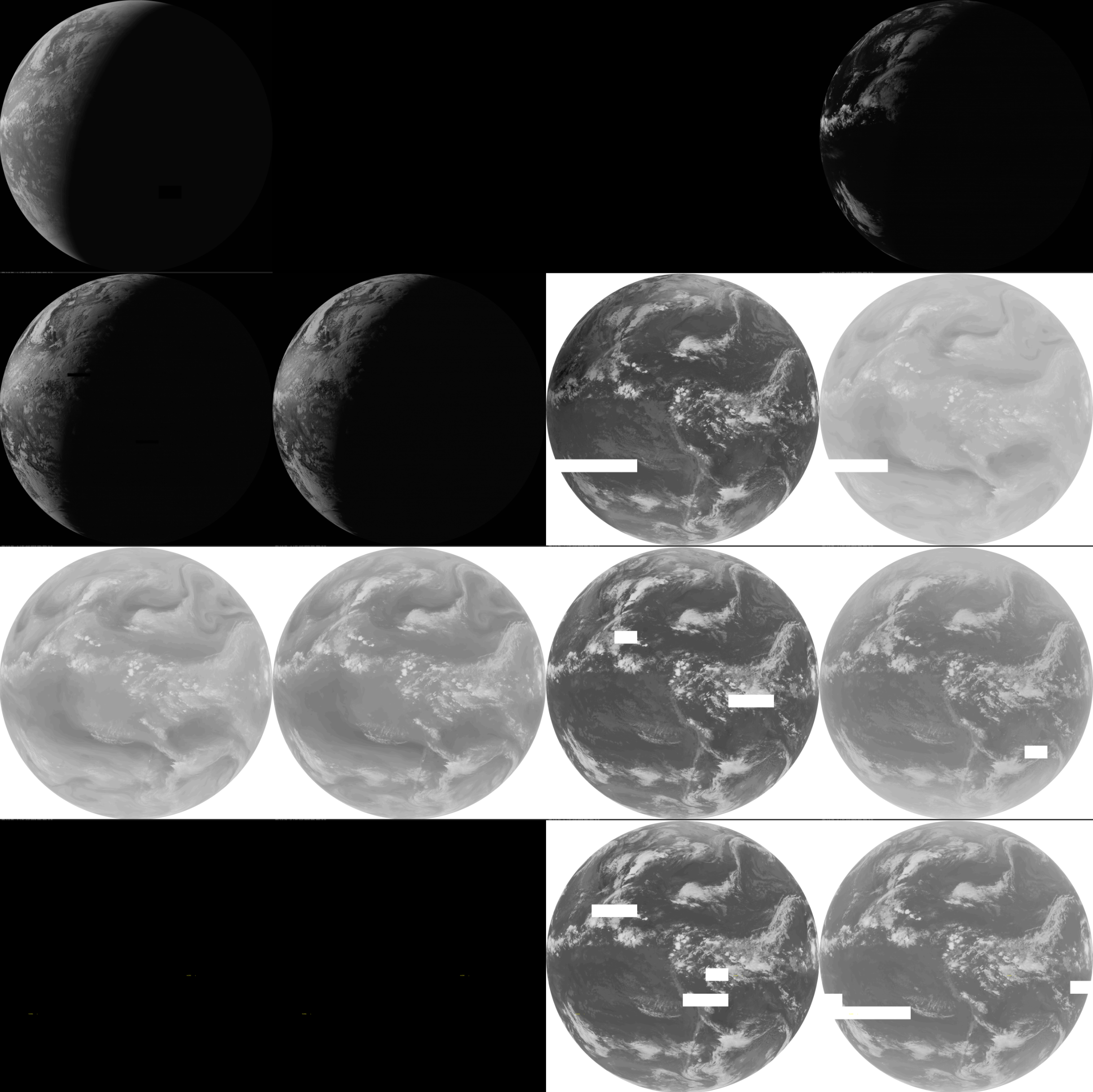 Full Disk
May 3, 2018
00:30:41 UTC
2 Antennas through Mixer
Antenna Only
GRB Mixer
Compatible with CSPP-GEO, SDI GRB Appliance
Still in “ALPHA”
Need additional resources to move to mature distribution
ABI Monitor
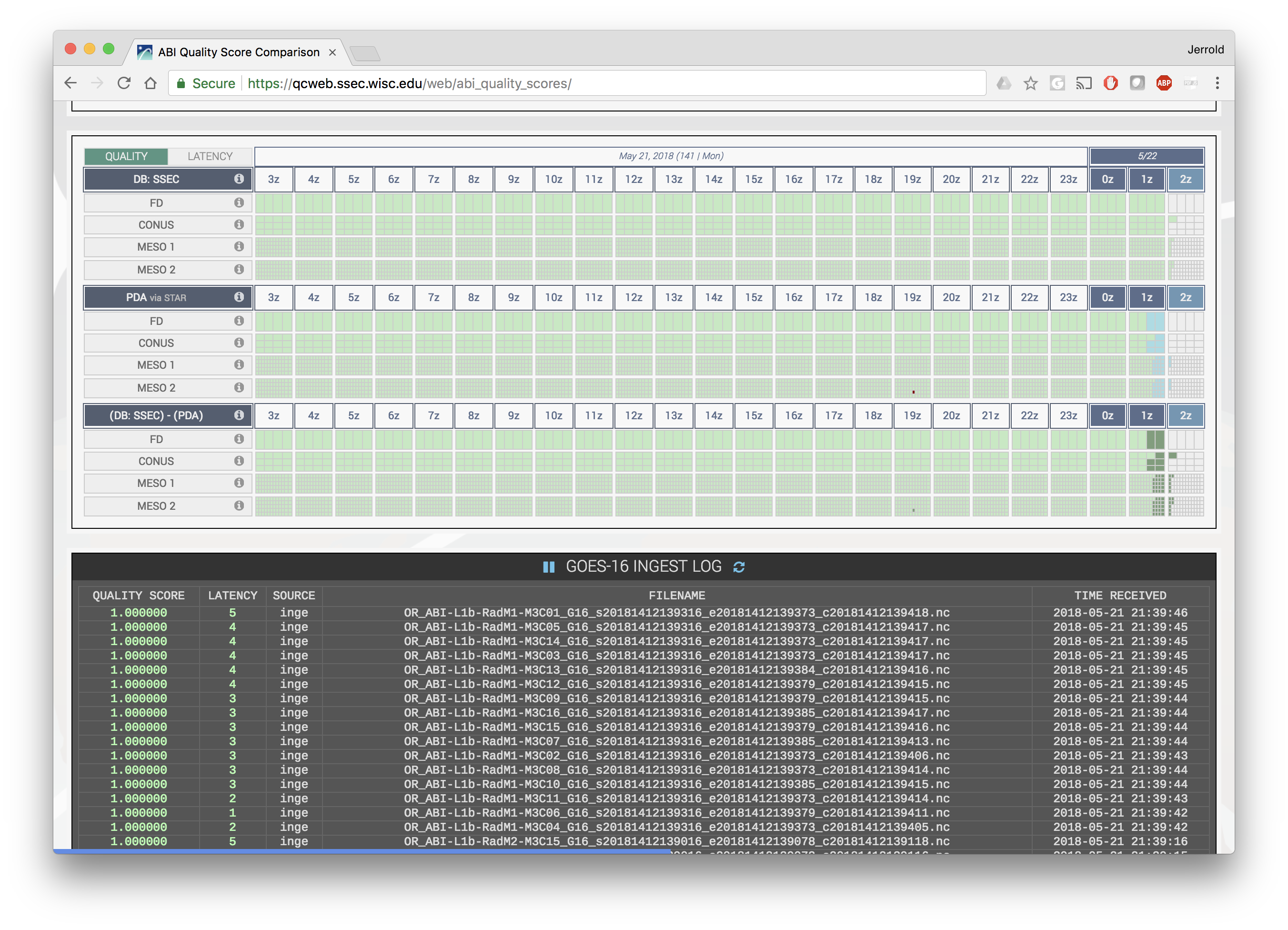 ABI Monitor
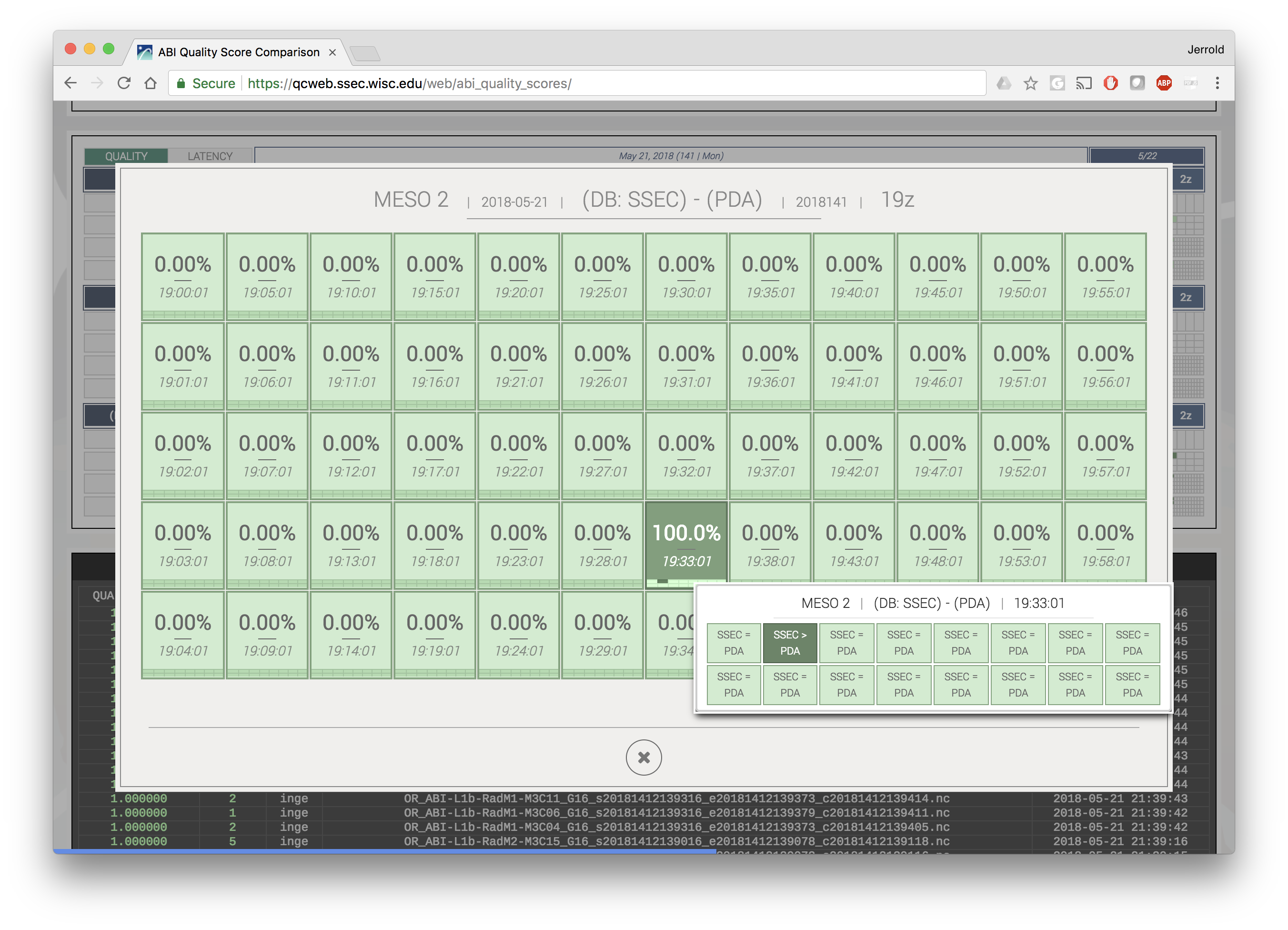 ABI Monitor
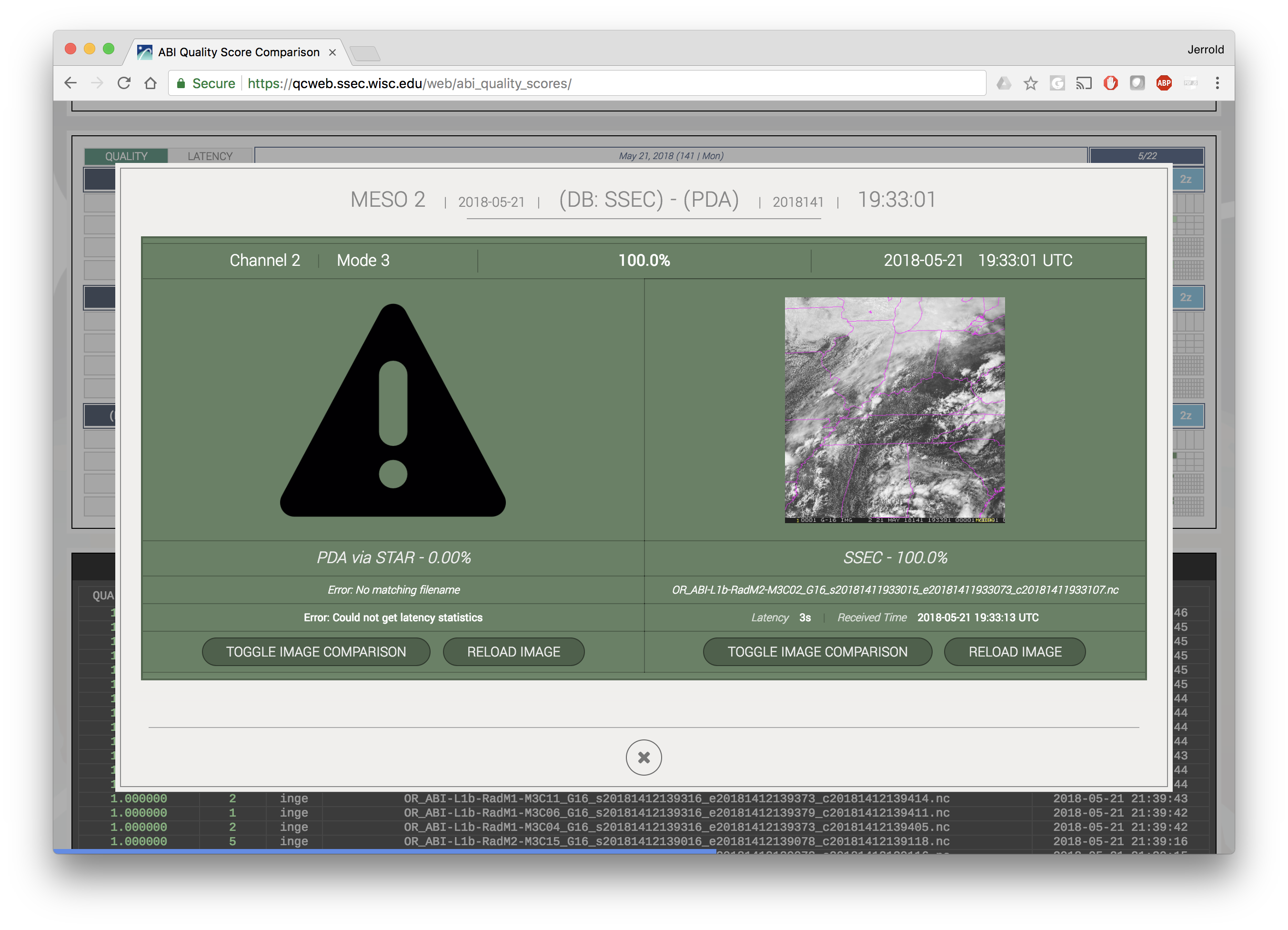 ABI Monitor
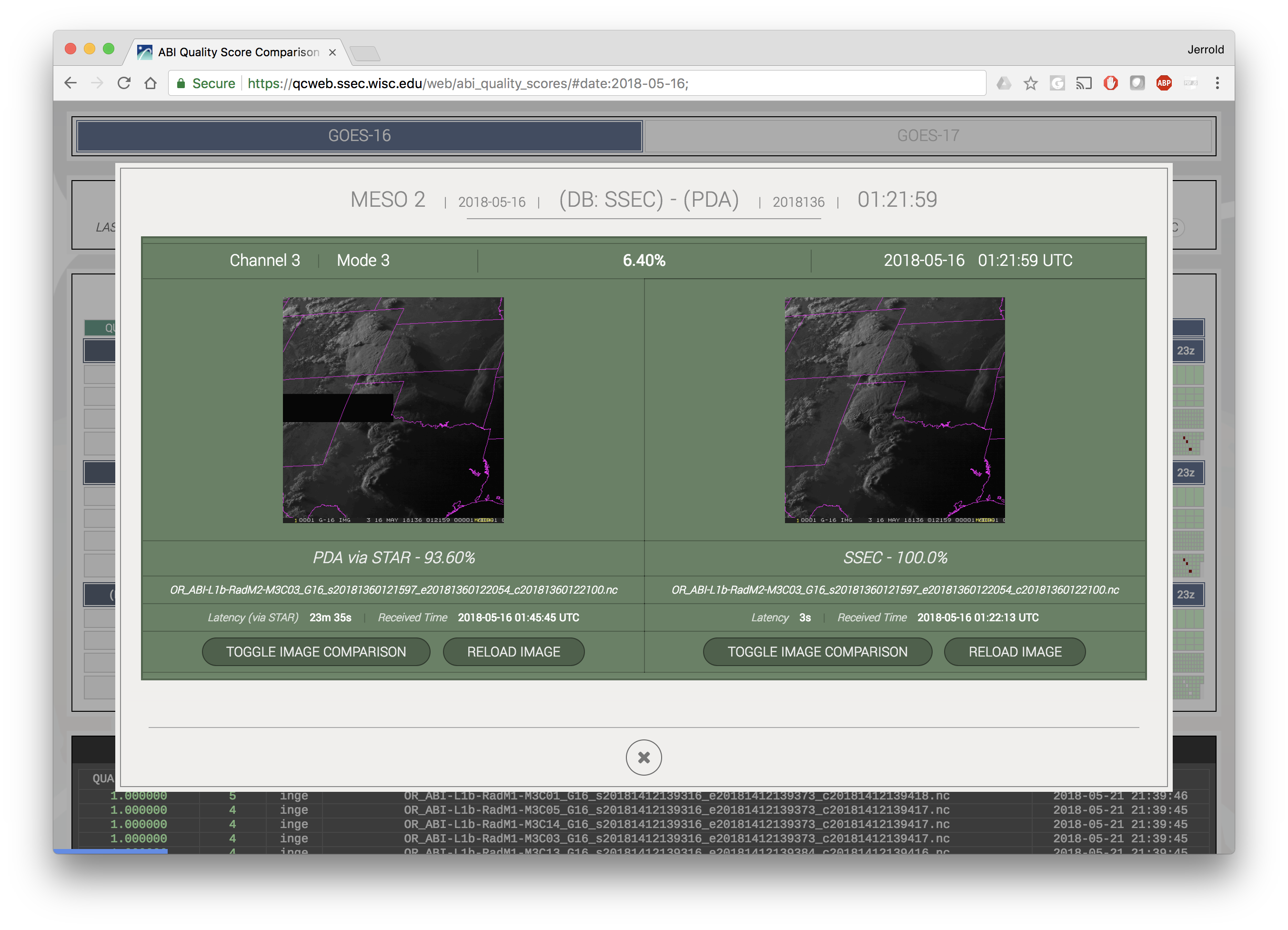 ABI Monitor
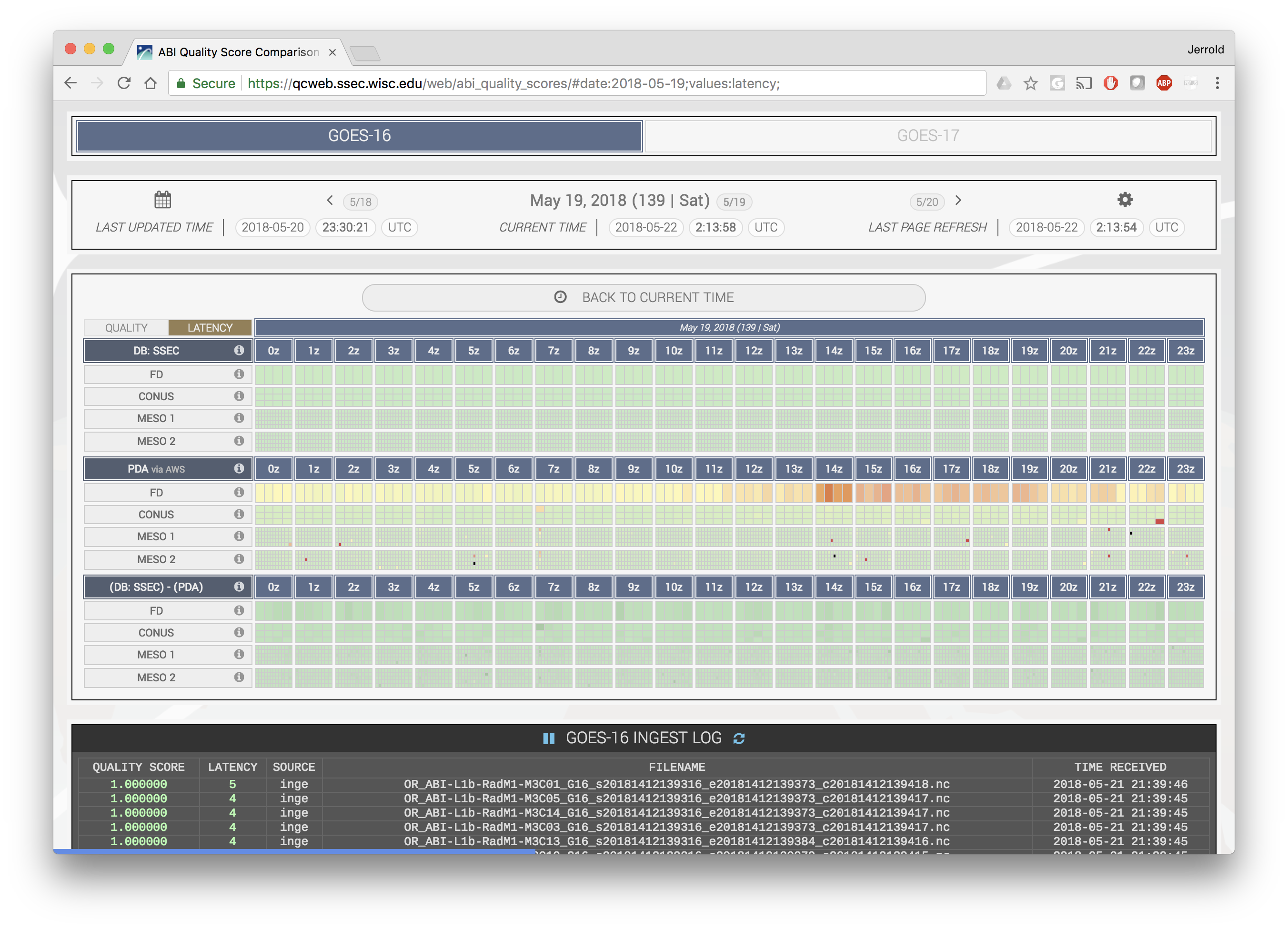 ABI Monitor
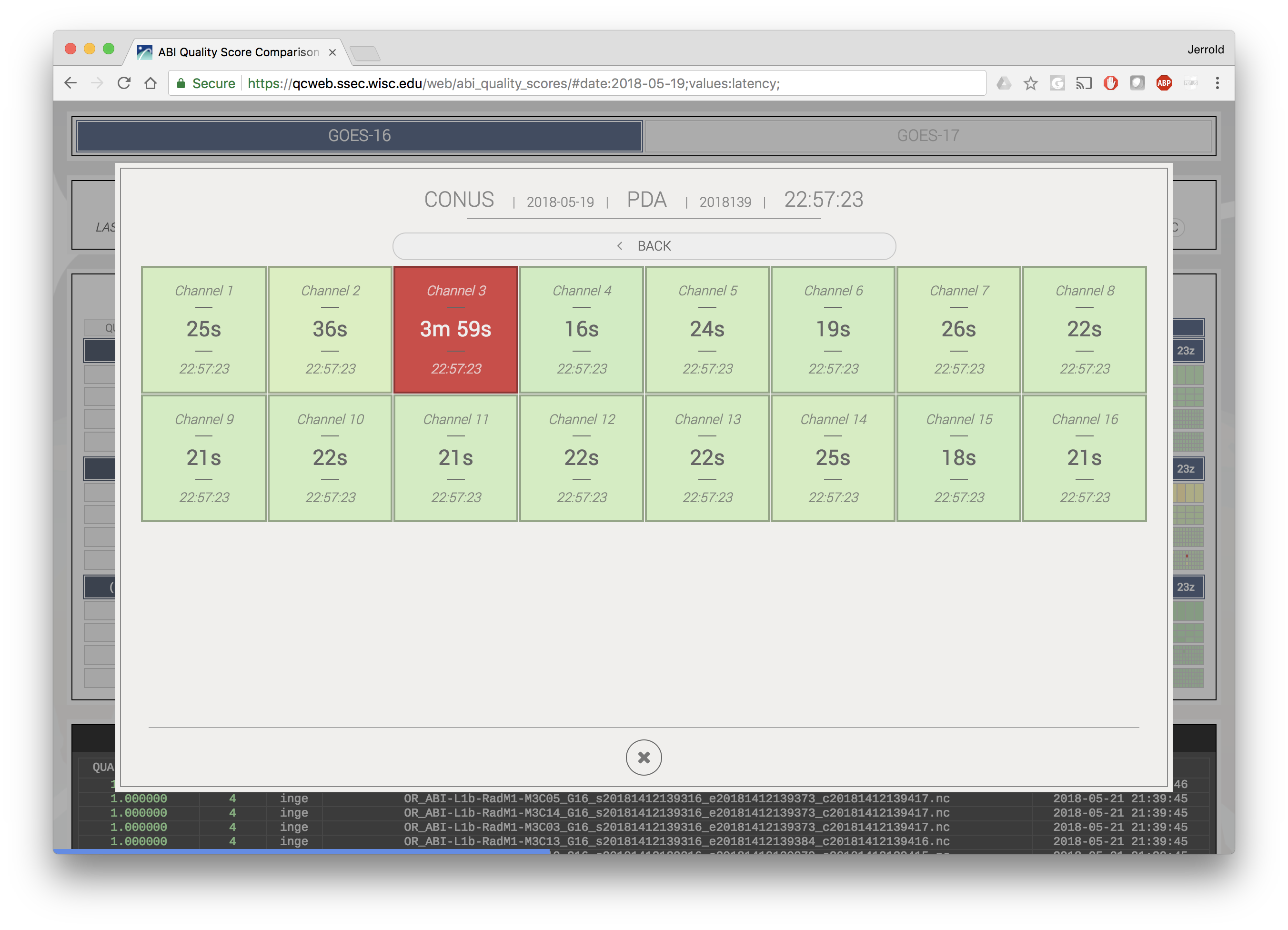 ABI Monitor
Statistics
January 1 through May 13, 2018.
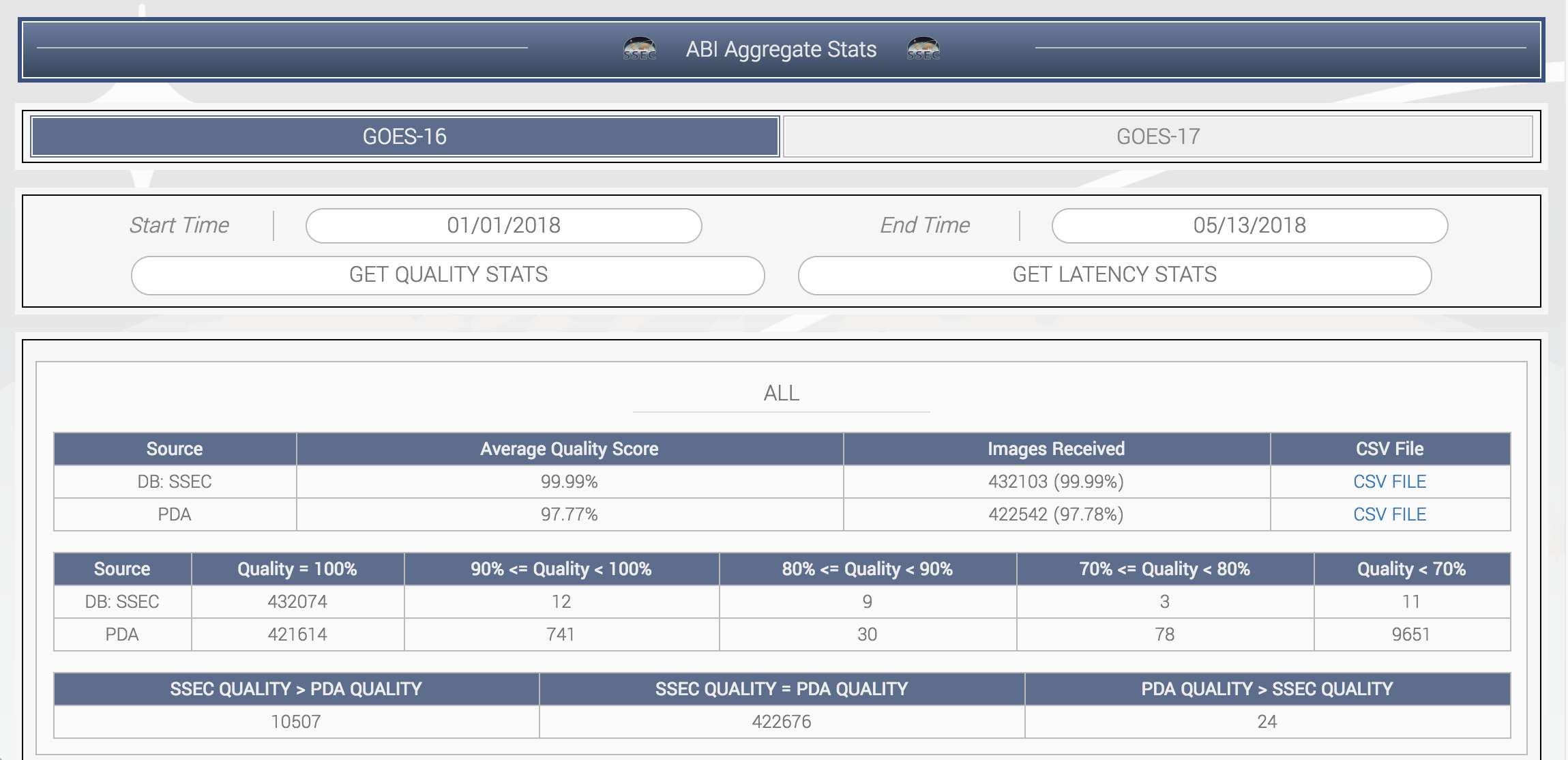 ABI Monitor
Statistics
March 4 through May 13, 2018.
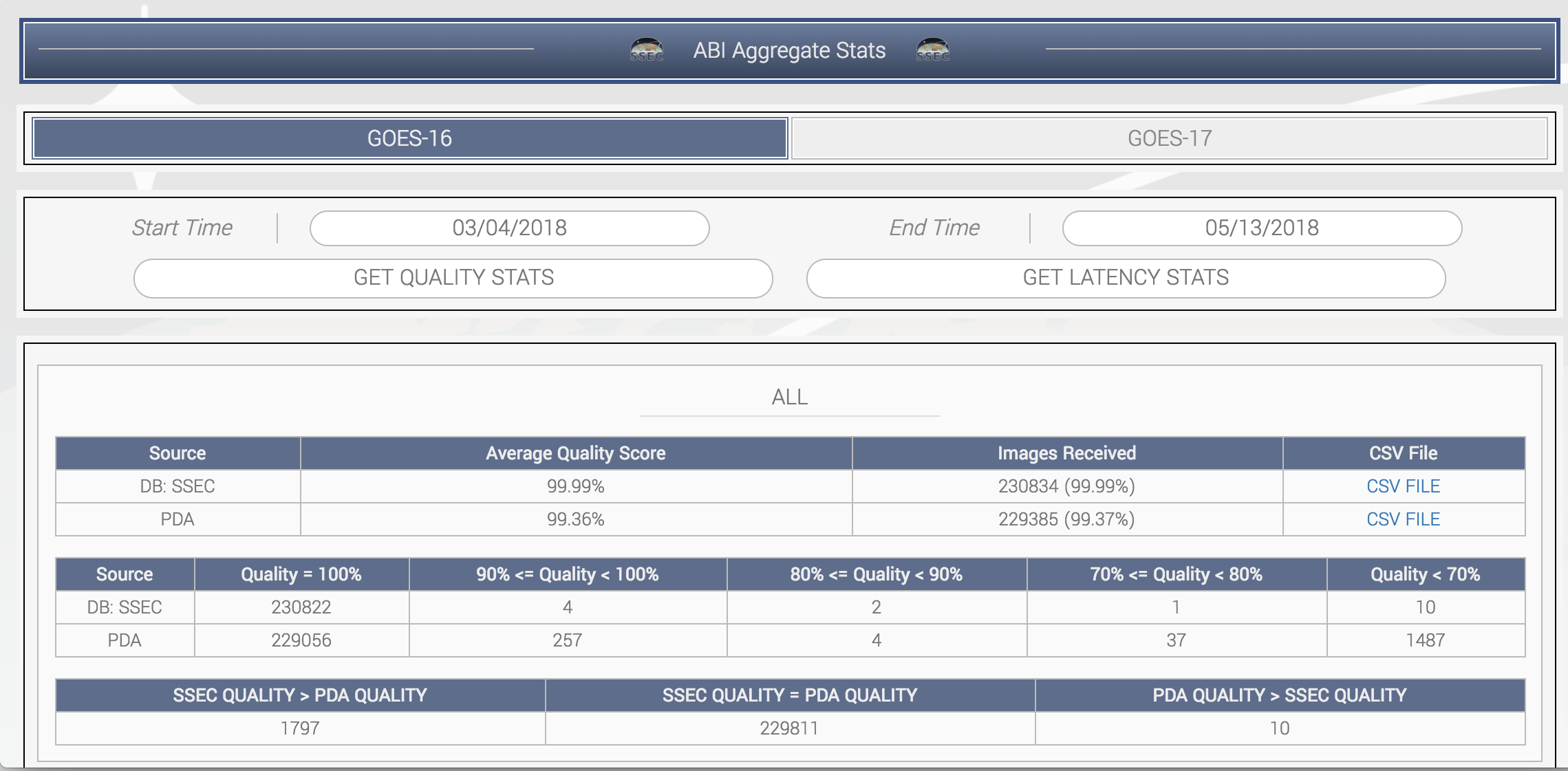 ABI Monitor
Uses McFETCH
Generic image QC code
All GEOs planned to be added to a QC monitor
Data Access Page
Real-time Data
Data Access Page
Archive Data
GEONETcast
Used to monitor polar data uplinks
GEONETcast
Cloud initiatives
McIDAS client container
McIDAS ADDE server container
Fanout server container
Questions?